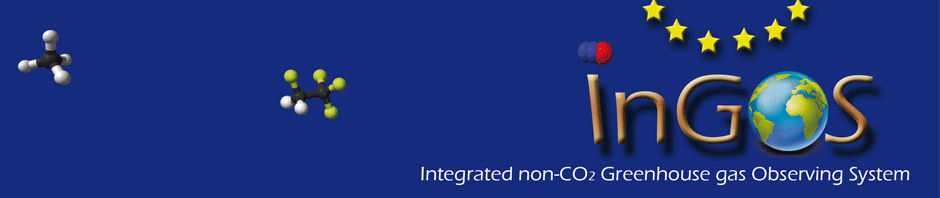 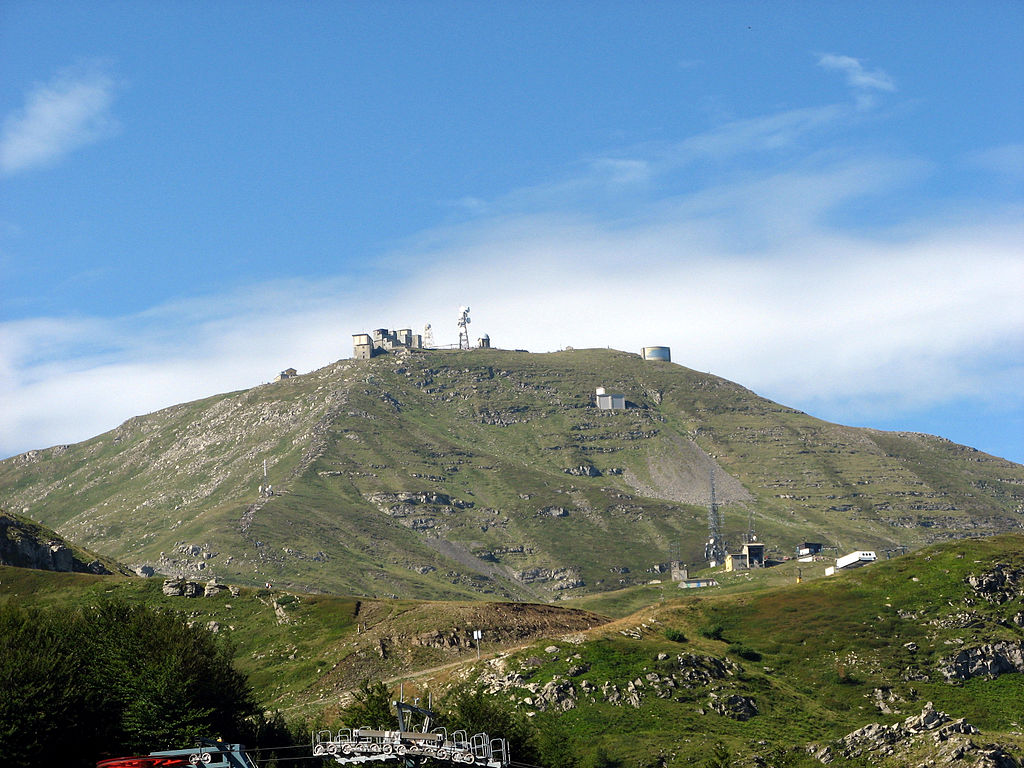 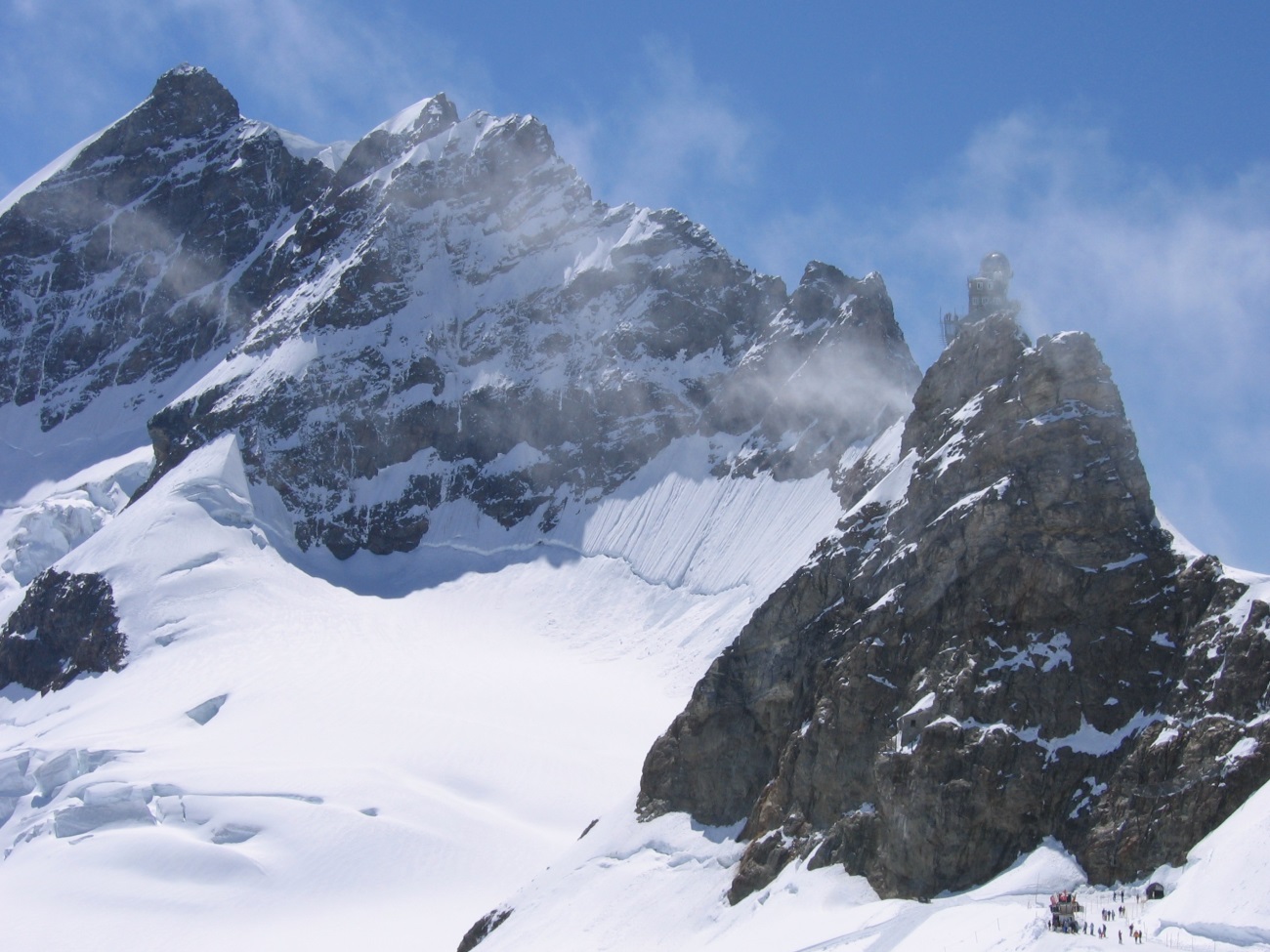 WP15.5: Inverse modeling of European halocarbon emissionsD. Brunner, S. Henne, Empa, SwitzerlandA. Manning, UK MetOffice, United KingdomR. Thompson, A. Stohl, NILU, Norway
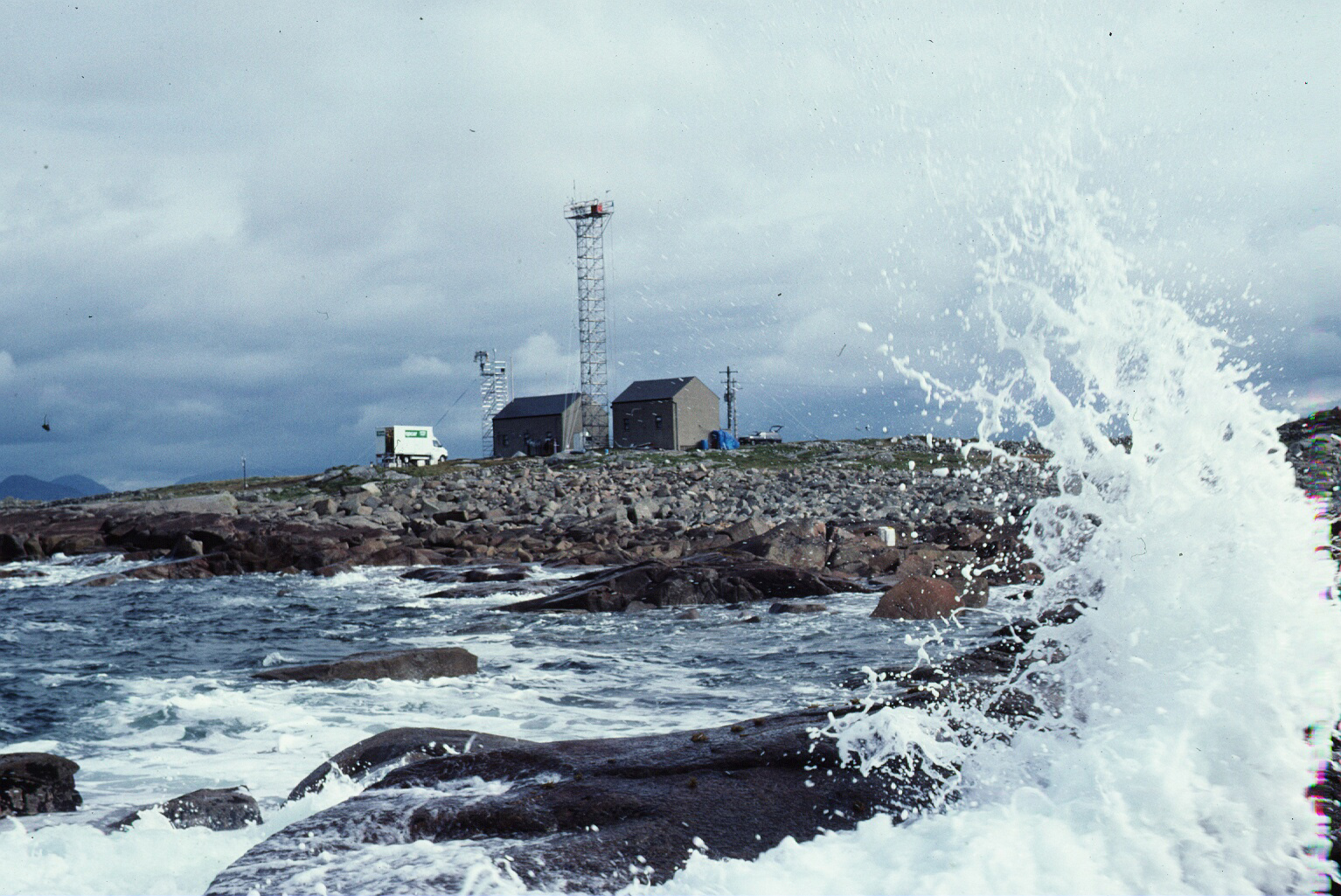 INGOS Kickoff-Meeting, Harlem (NL), 21-21 Nov 2011
Plans for InGOS Task 15.5
Task 15.5: Modeling of halocarbonslead: Empa; contributors: NILU, MET
Inverse modeling of European halocarbon emissions based on different Lagrangian particle dispersion models
Deliverables:
D15.11: European halocarbon inversions using improved halocarbon measurements at InGOS stations(M42 = 1 Apr2015)
D15.14: Model intercomparison and analysis of European emissions of most important halocarbons with large GWPs(M45 = 1 Jul 2015)
Milestone “First European halocarbon inversions using measurements at InGOS stations”
(Oct 2013)
Modeling Protocol for 1st Set of Experiments
distributed in April 2013
Group	Model	Meteorology	Method	References
Empa1	FLEXPART	ECMWF analyses	Extended	Brunner et al., 2012, 2013		0.2° x 0.2°, 3-hrly 	Kalman Filter	
Empa2	FLEXPART	ECMWF analyses	Bayesian	Stohl et al., 2009, 2010		0.2° x 0.2°, 3-hrly 	inversion	Vollmer et al., 2009
NILU	FLEXPART 	ECMWF analyses	Bayesian	Thompson et al., 2011, 2014		0.2° x 0.2°, 3-hrly	inversion	
UKMO	NAME	UKMO analyses	Simulated	Manning et al., 2011		25 x 25 km2, 3-hrly 	annealing	Rigby et al., 2011
4 Inversion experimentsMeasurements from AGAGE sites Mace Head, Jungfraujoch and Mt. Cimone
Observations extracted by Empa from AGAGE archive and re-distributed to all partners

ID	Trace gas	A priori inventory	Time period
H11	HFC-125	EDGARv4.2 2008	2011
H12	HFC-134a	EDGARv4.2 2008	2011
H13	HCFC-141b 	EDGARv4.2 2008	2011
H14	HFC-125	no a priori	2011
Modeling Protocol for 1st Set of Experiments
Model output – Station time series

observation value assimilated (e.g. 3-hour mean)
applied measurement uncertainty
applied model uncertainty
overall data uncertainty (model-data mismatch)
a priori mixing ratio
a posteriori mixing ratio

Model output - Emissions

Gridded annual emissions (kg cell-1 yr-1 or kg m-2 yr-1) for a domain covering at least the region 12°W-24°E, 36°N-58°N
Aggregated emissions for at least the following countries: Italy, Germany, BeNeLux, Ireland, United Kingdom, France, Spain+Portugal, Austria, Switzerland
Uncertainties of aggregated country emissions
Original deadline: 31 August 2013; All results received by December 2013; MS65
Mean Surface Sensitivity Maps (footprints) of the 3 Measurement Sites (2011)
Monte Cimone (2165 m a.s.l)
Mace Head (10 m a.s.l.)
Jungfraujoch (3580 m a.s.l)
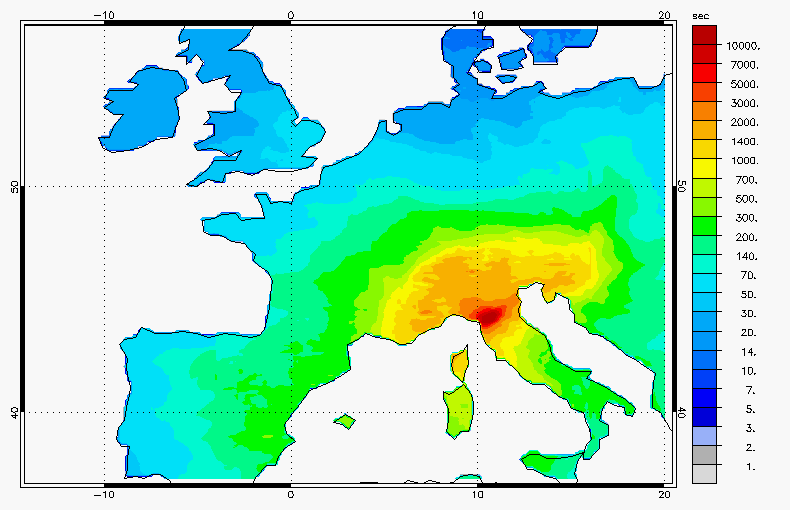 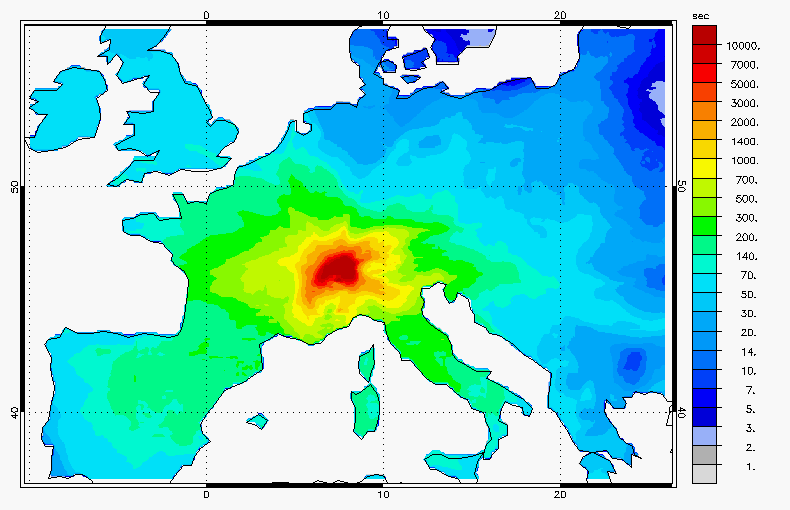 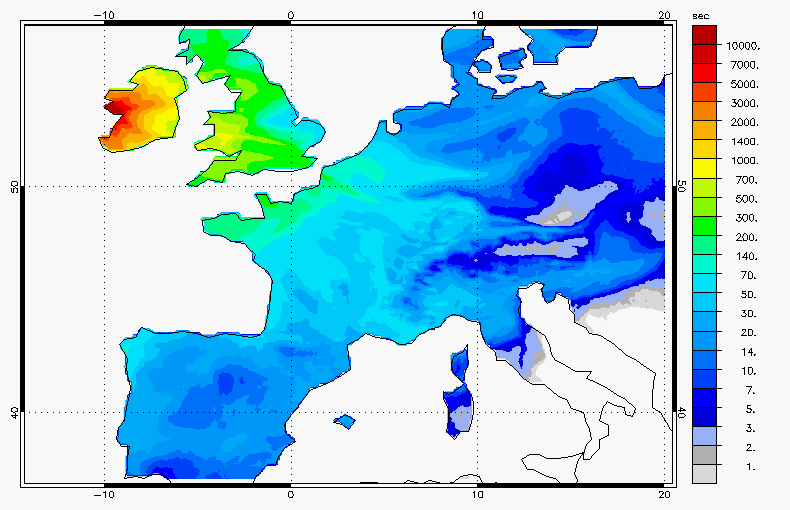 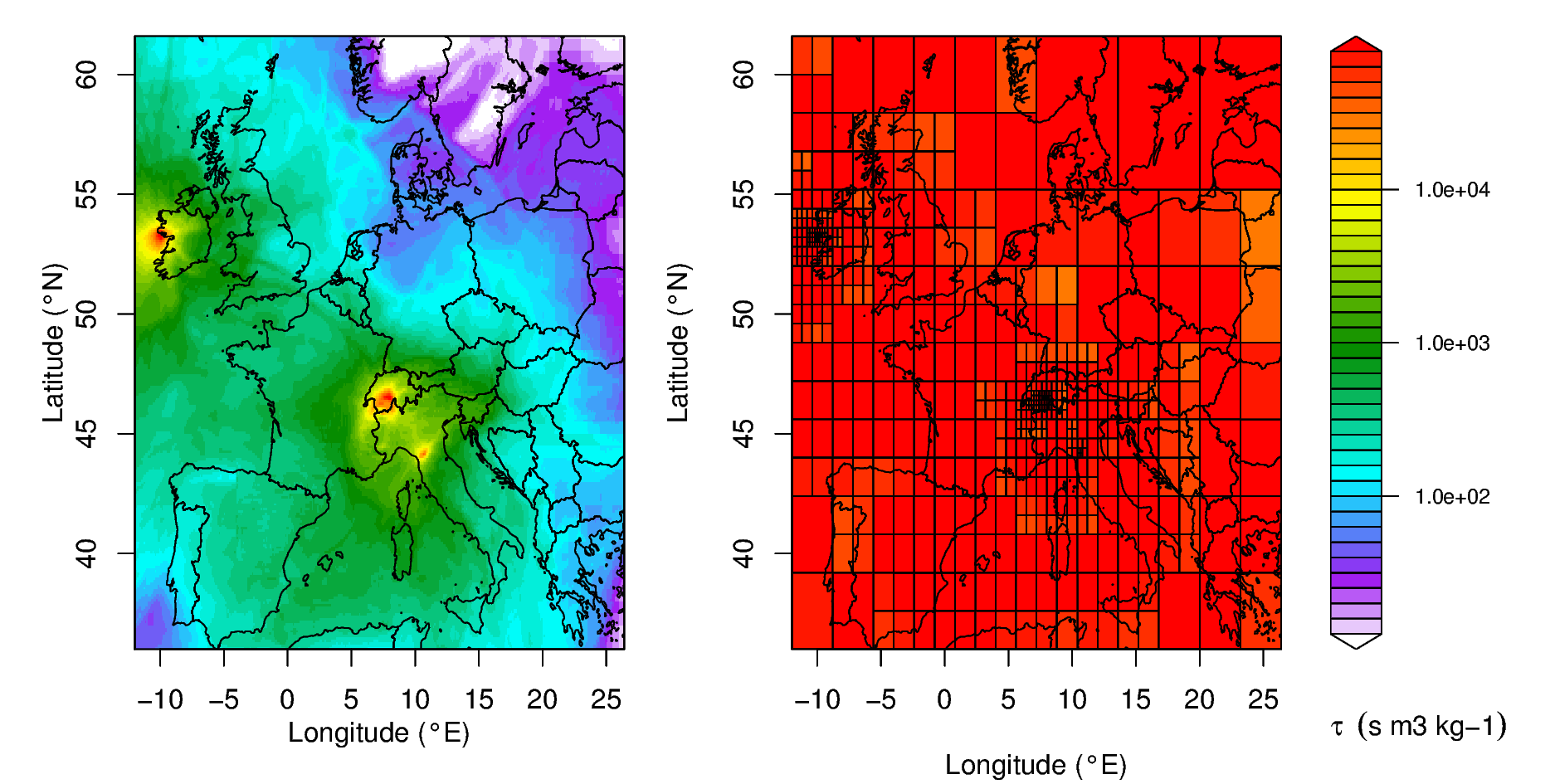 Corresponding  reduced grids for mathematical inversion
Empa-1
UKMO
NILU
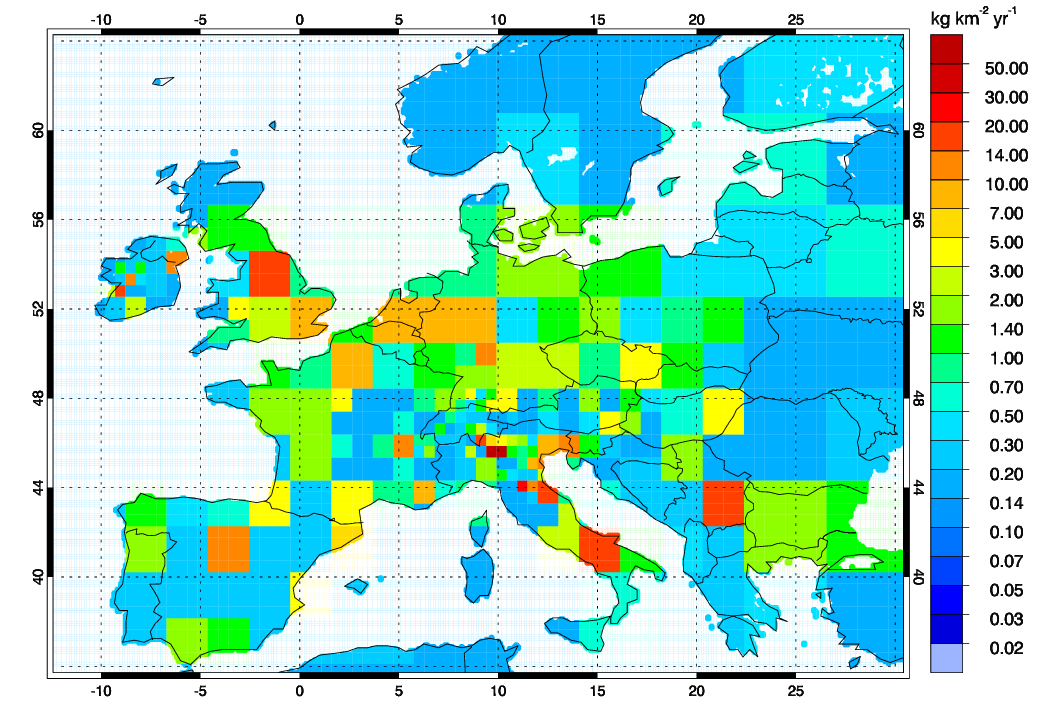 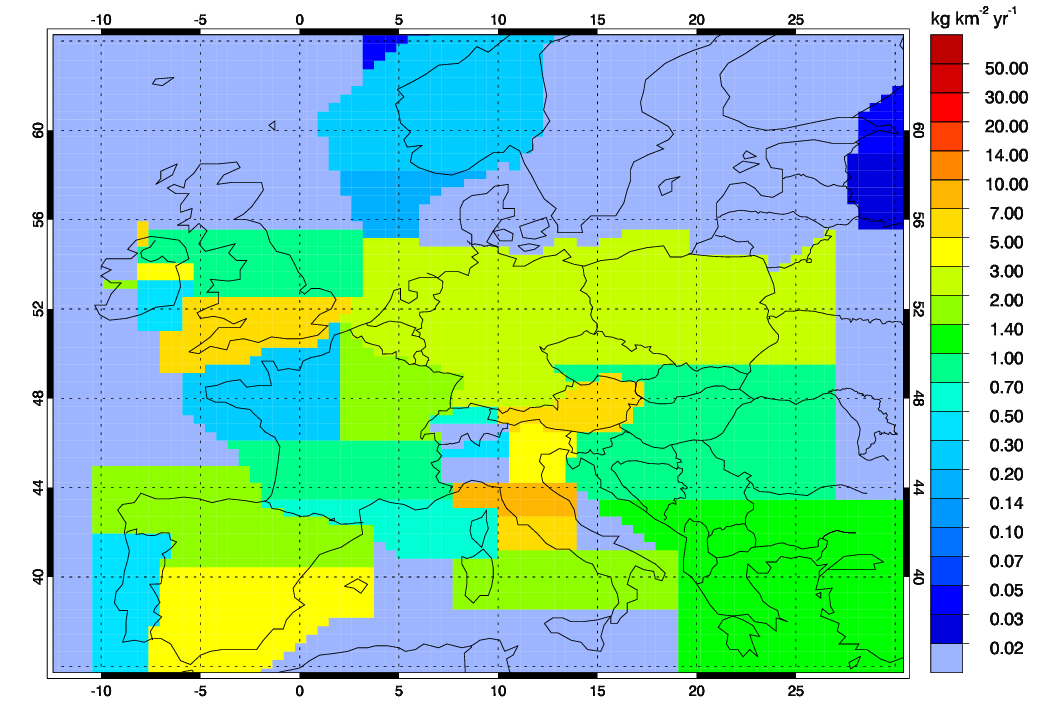 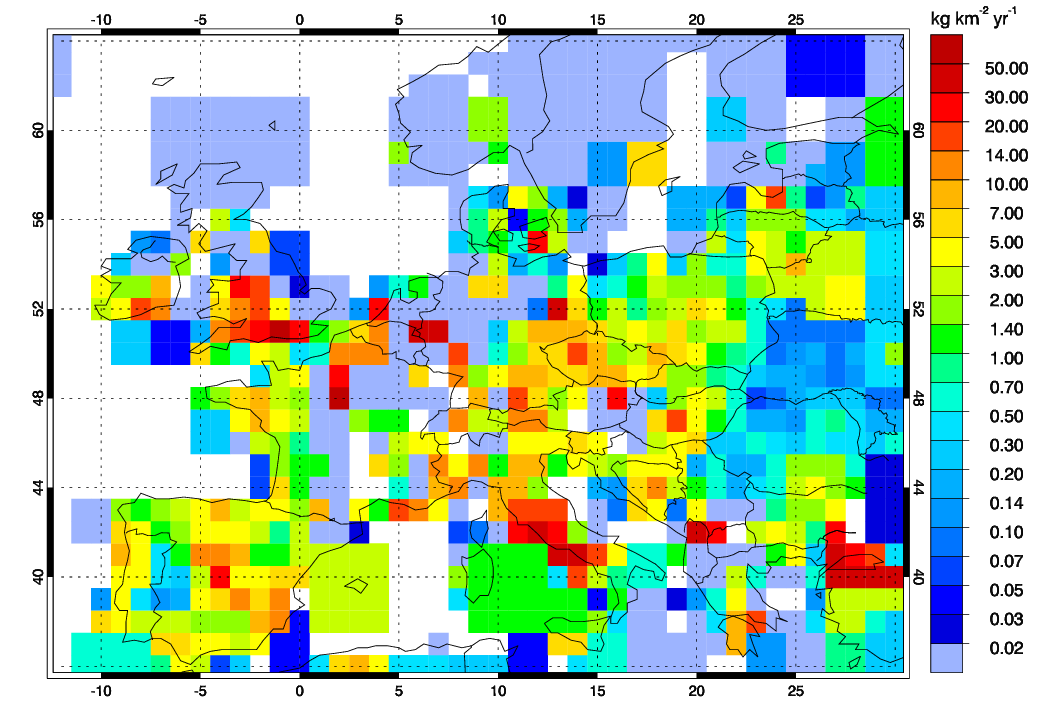 Posterior HFC-125 Time Series
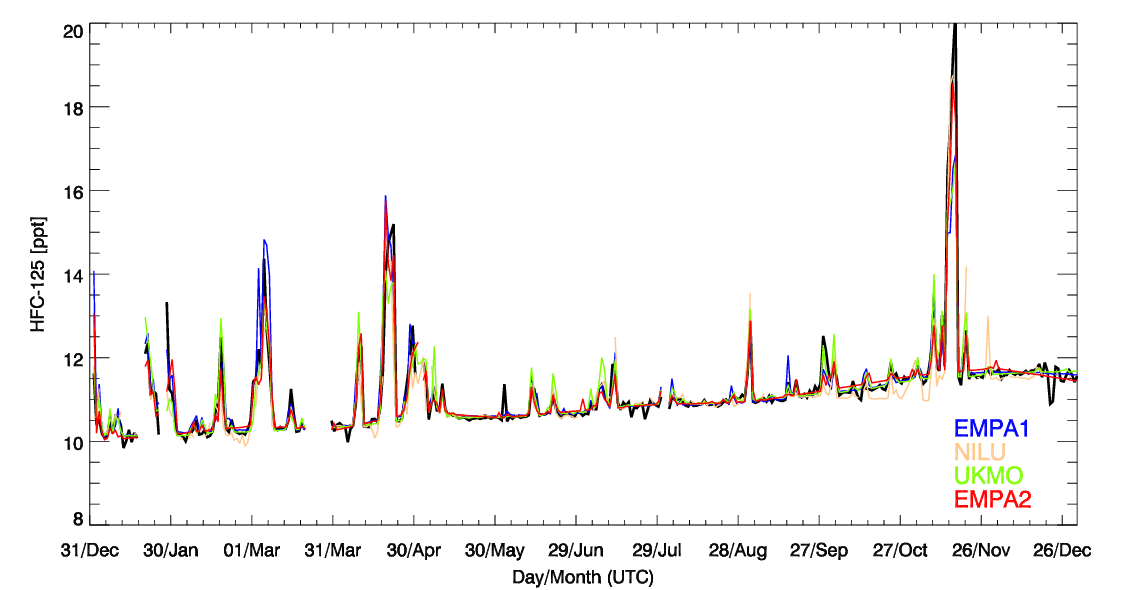 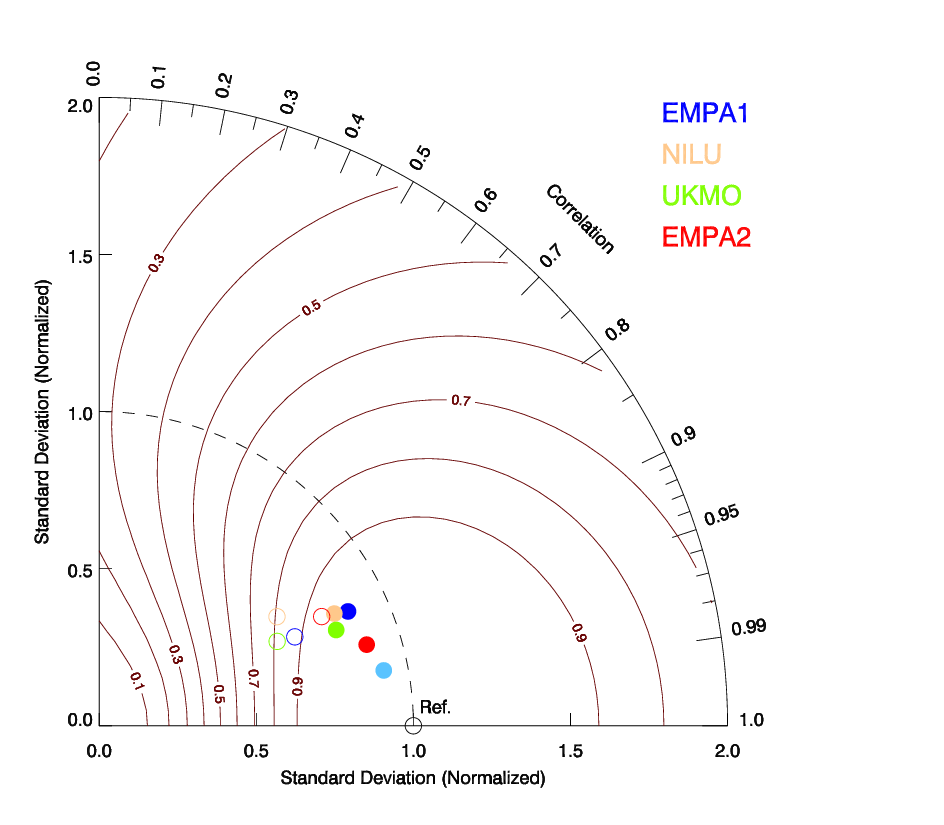 Mace Head
full KF
meas
[Speaker Notes: Baseline remains low for NILU: Does this result in increased UK/Ireland emsission?]
Posterior HFC-125 Time Series
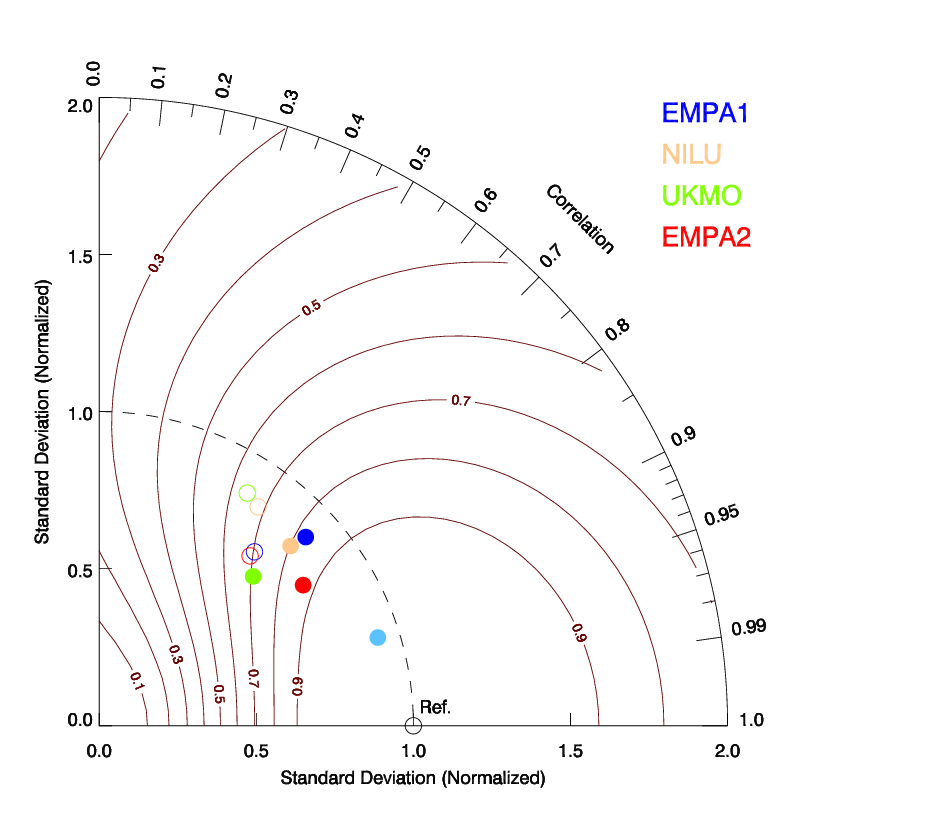 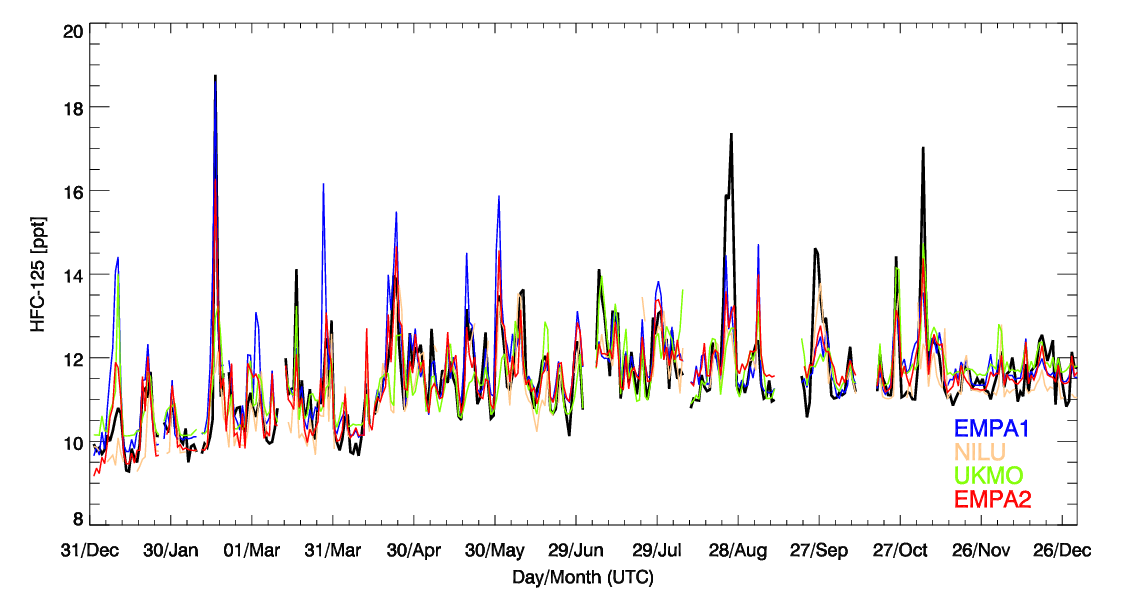 Jungfraujoch
meas
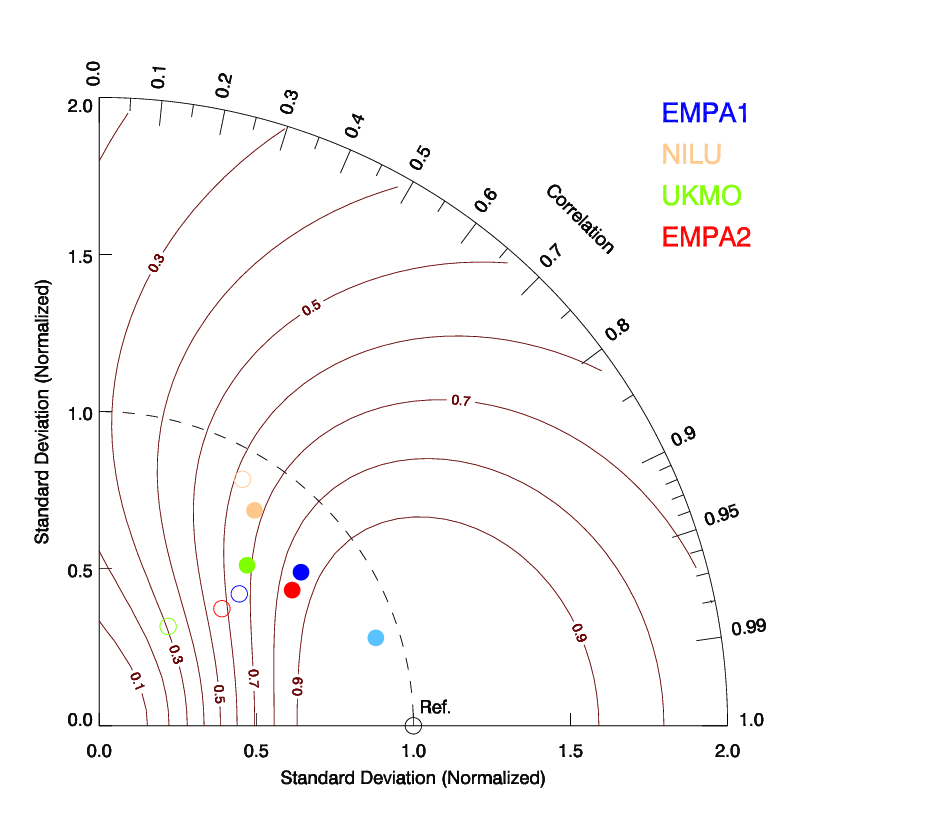 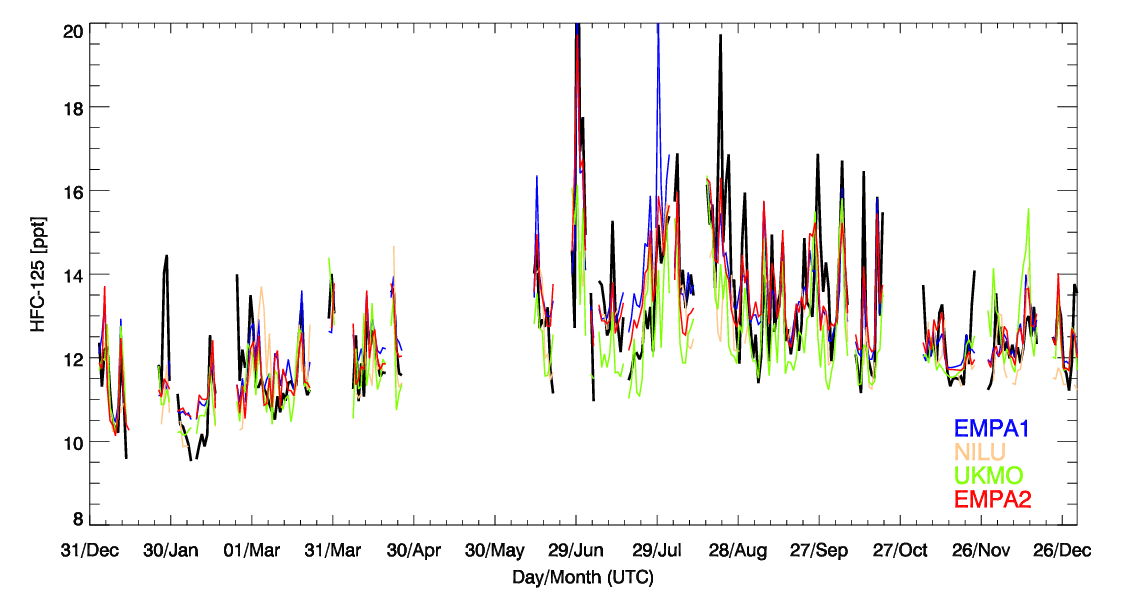 Mt. Cimone
Posterior HFC-134a Time Series
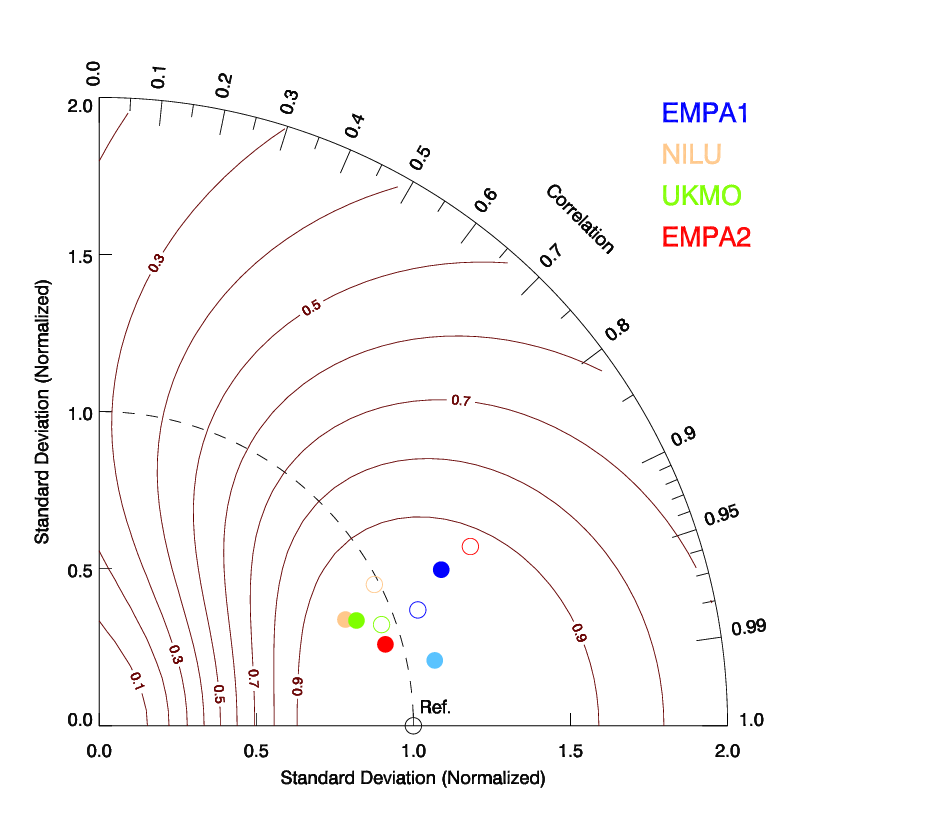 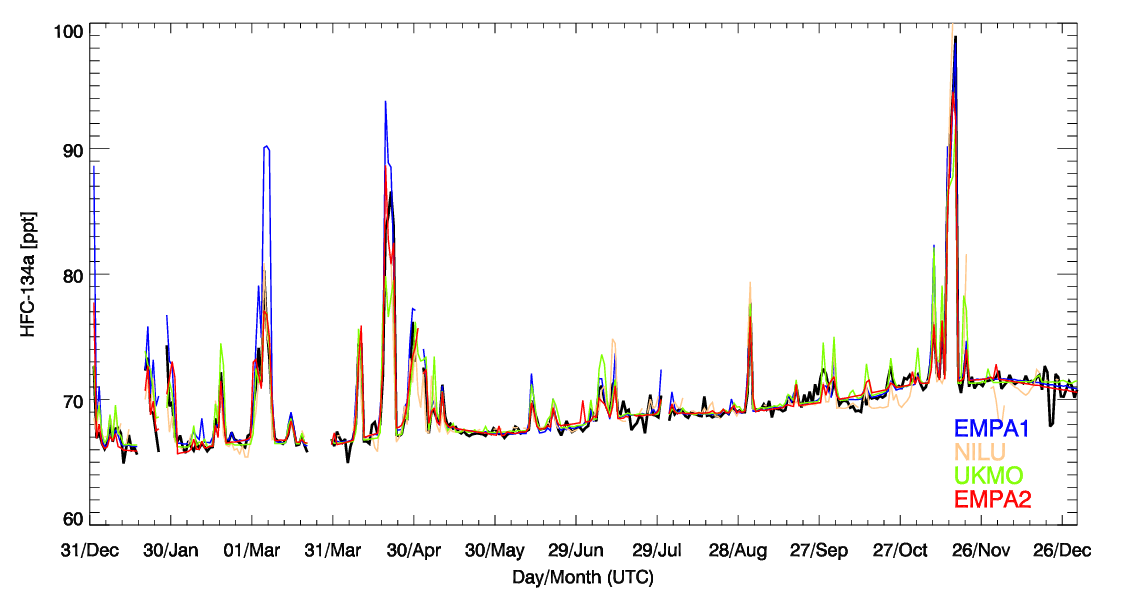 Mace Head
meas
Posterior HFC-134a Time Series
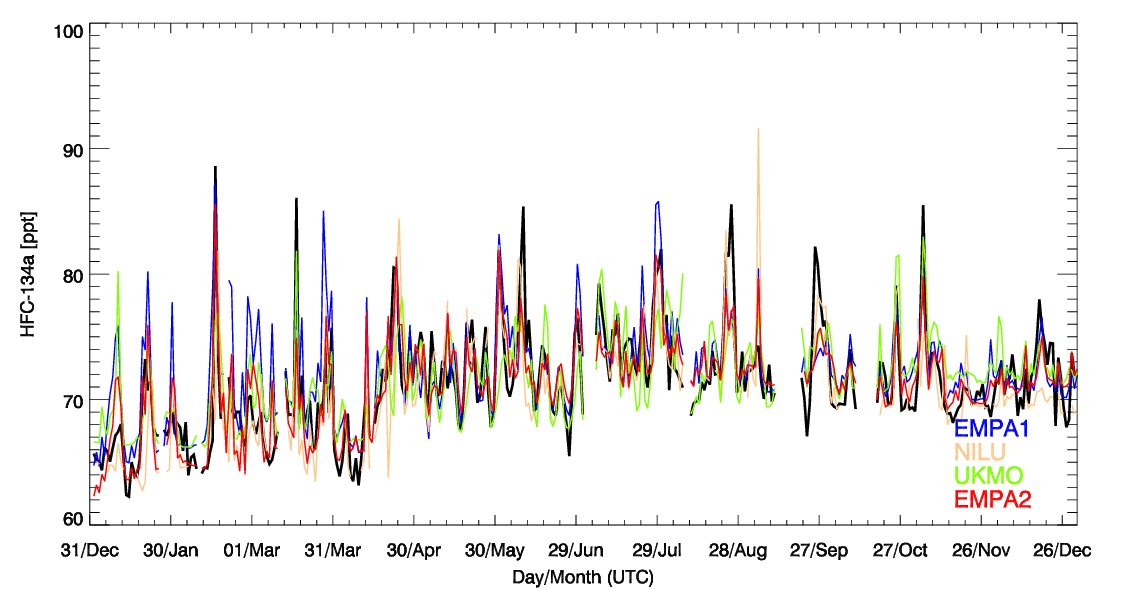 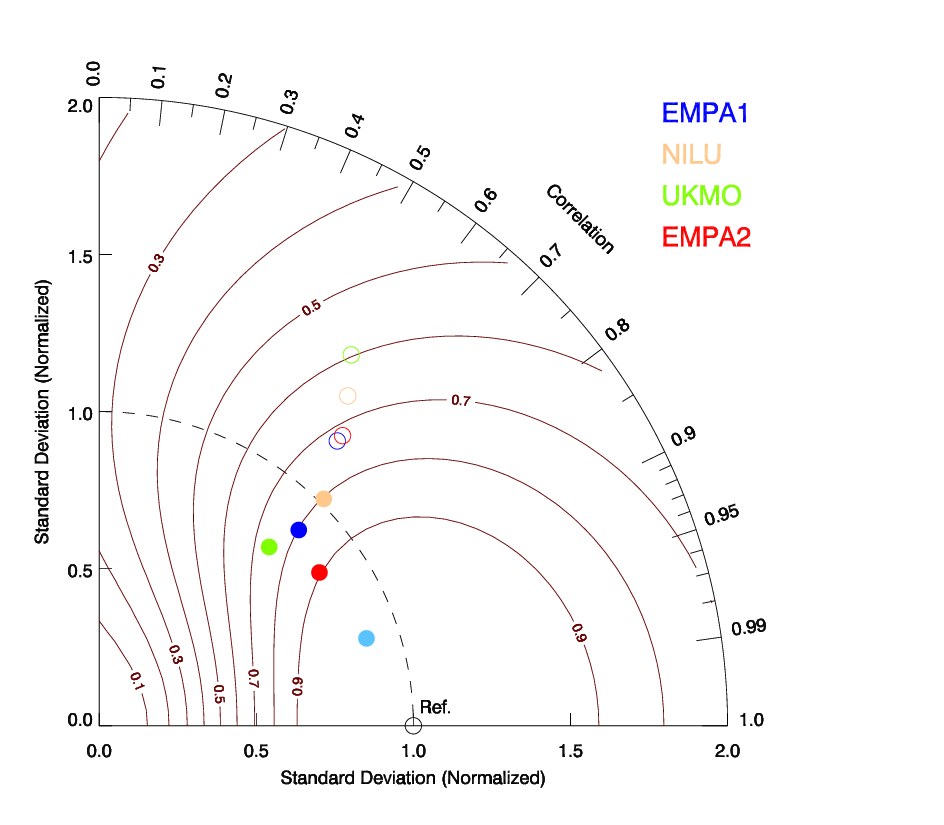 Jungfraujoch
meas
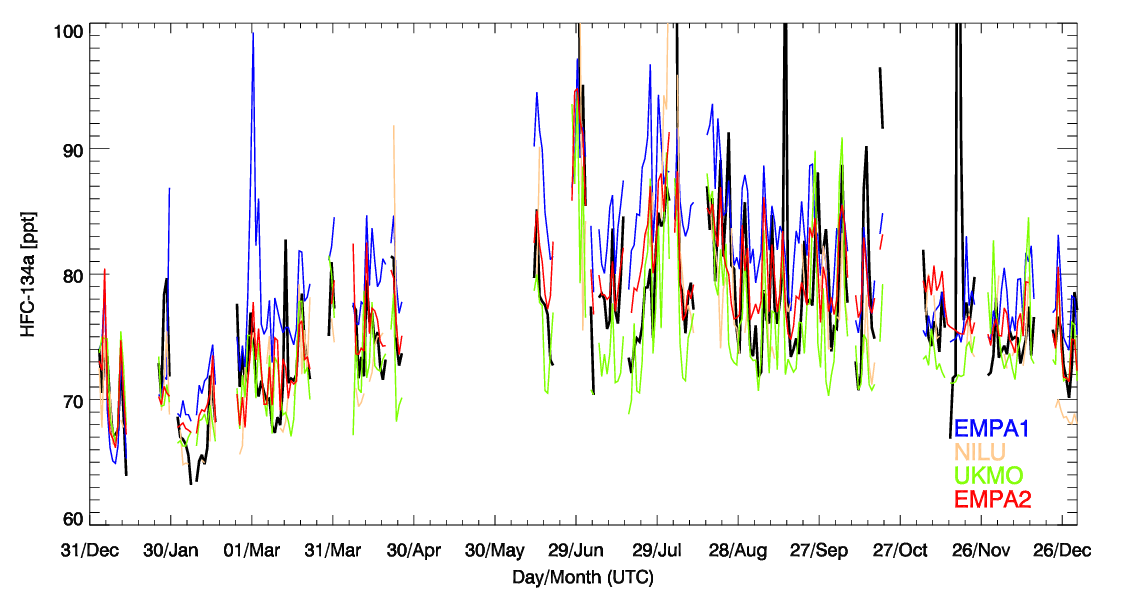 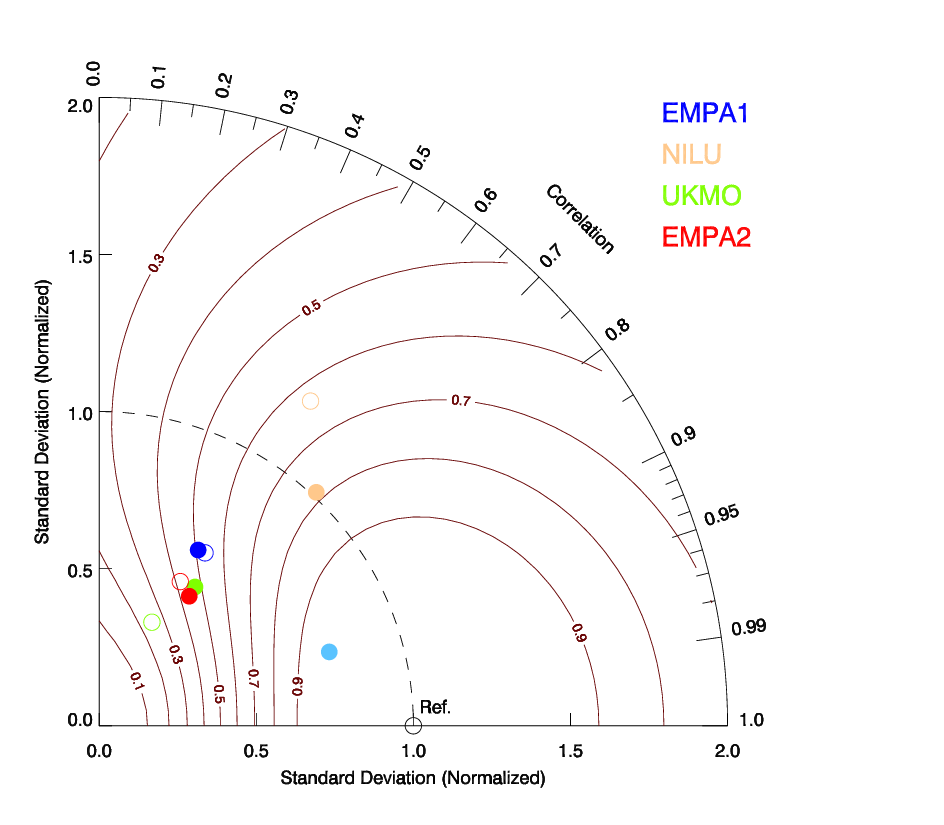 Mt. Cimone
Comparison of Gridded Emissions
HFC-125
UKMO
NILU
Empa
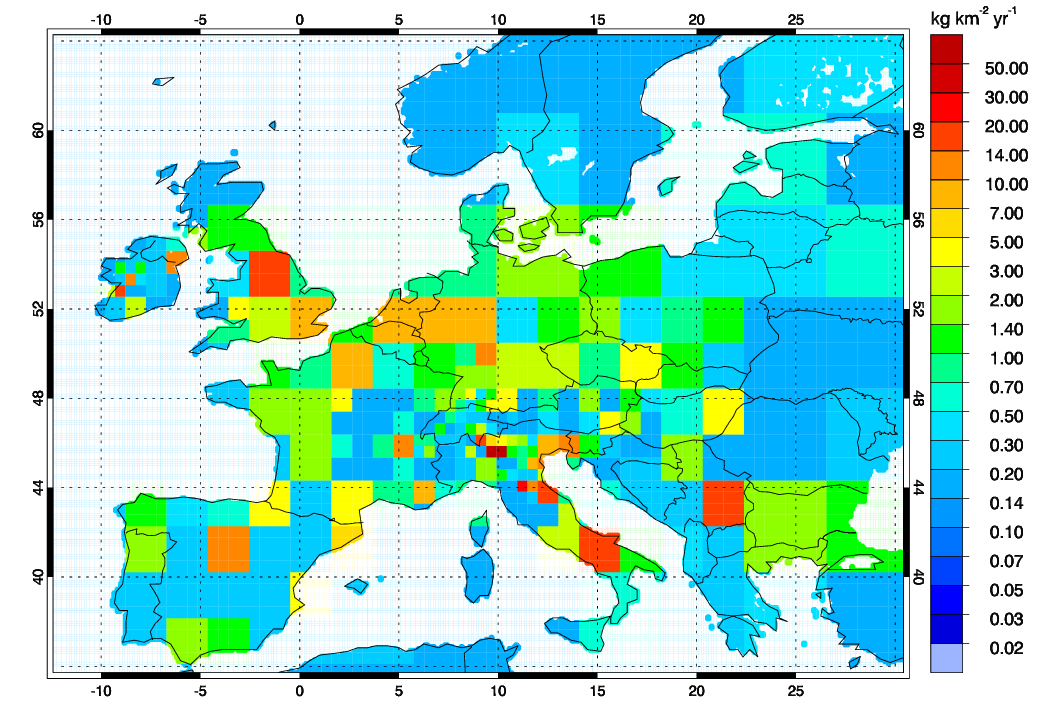 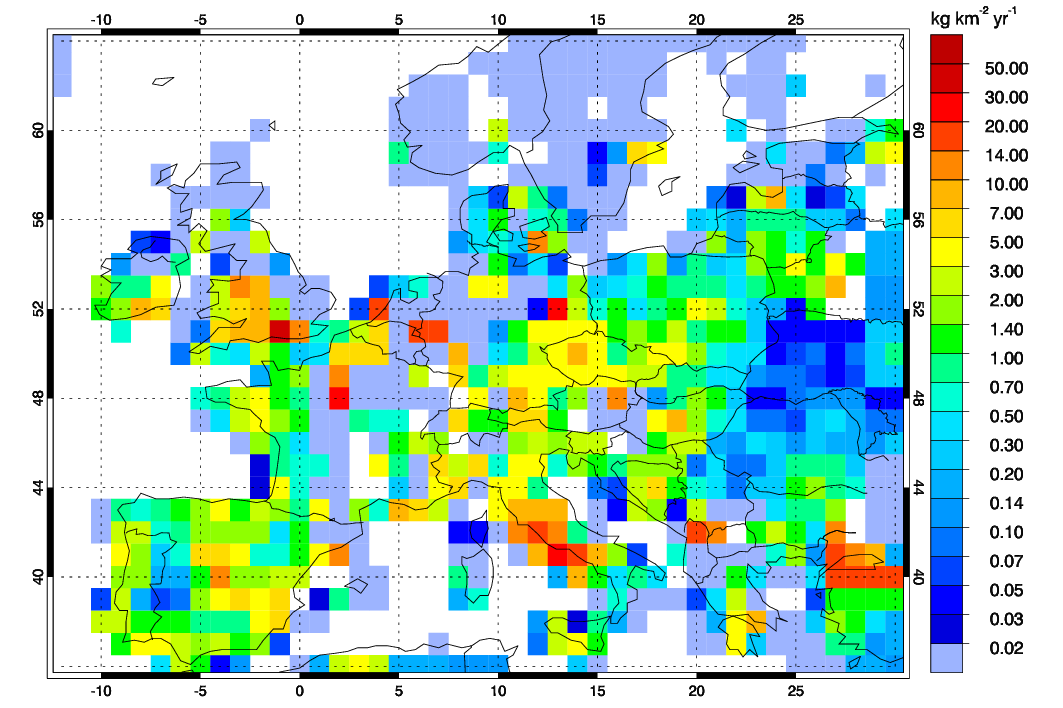 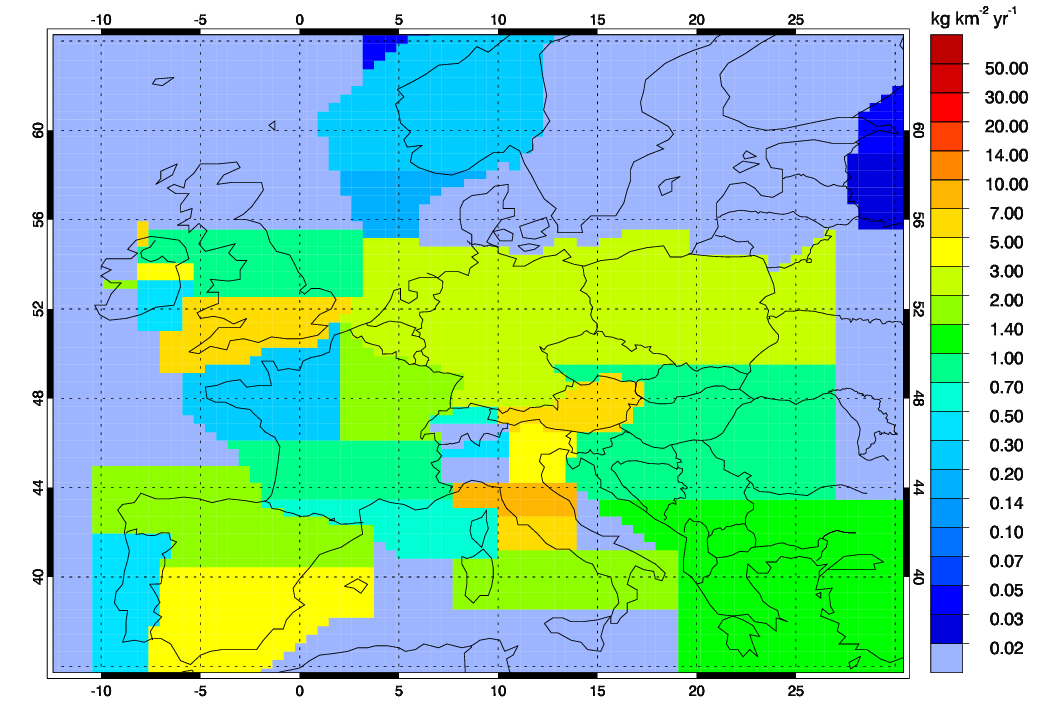 HFC-134a
Empa
NILU
UKMO
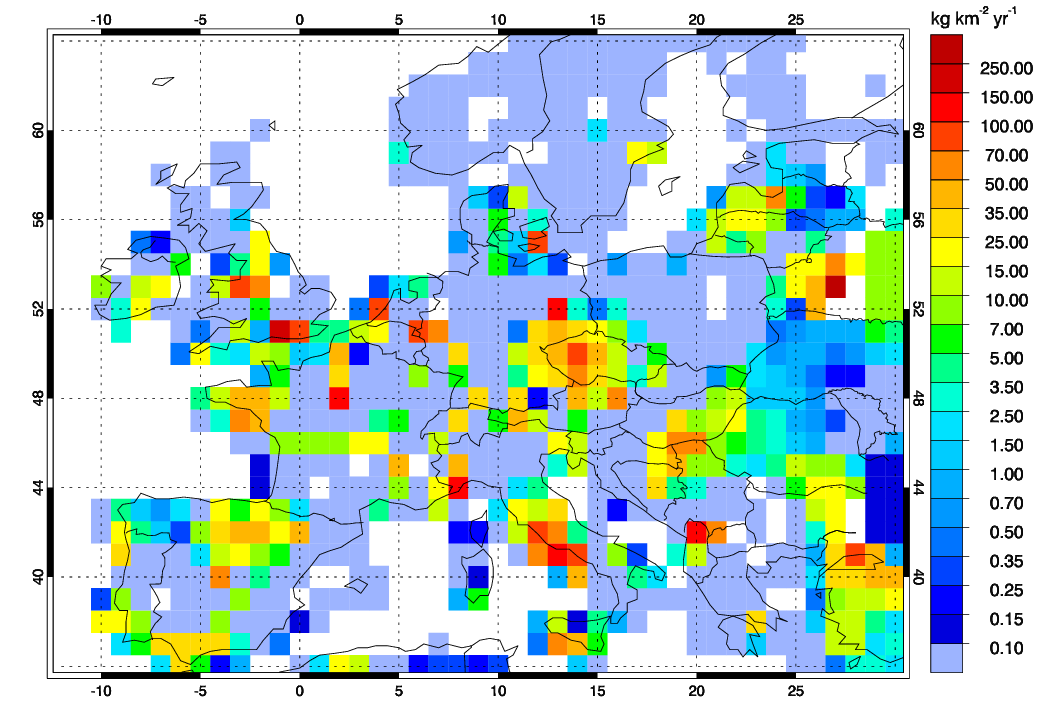 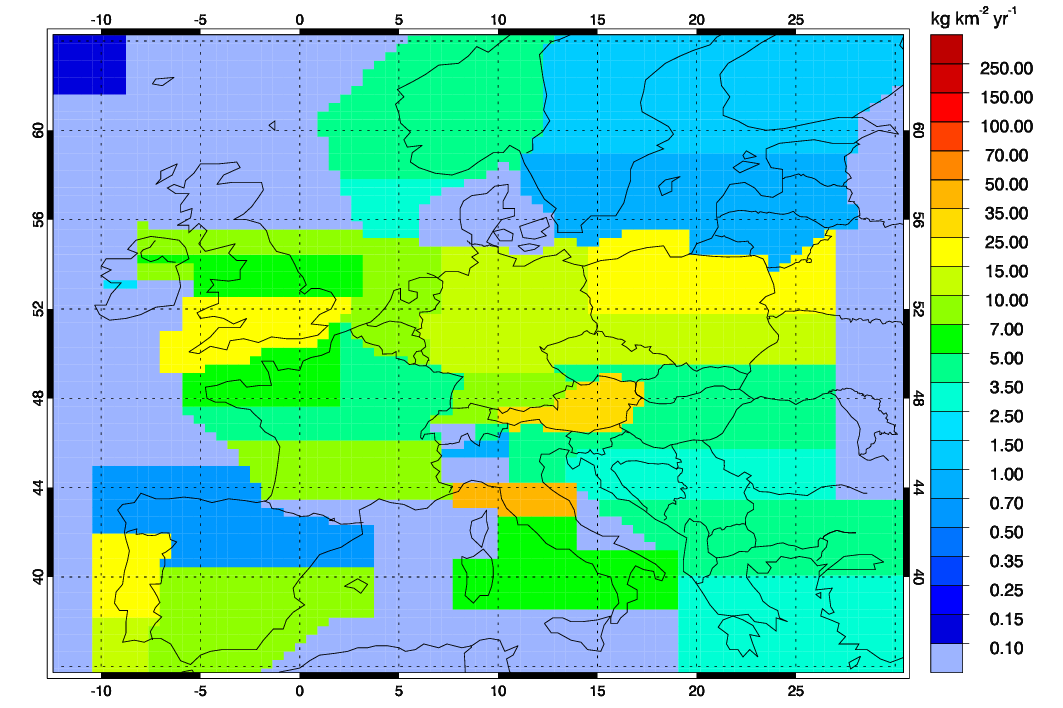 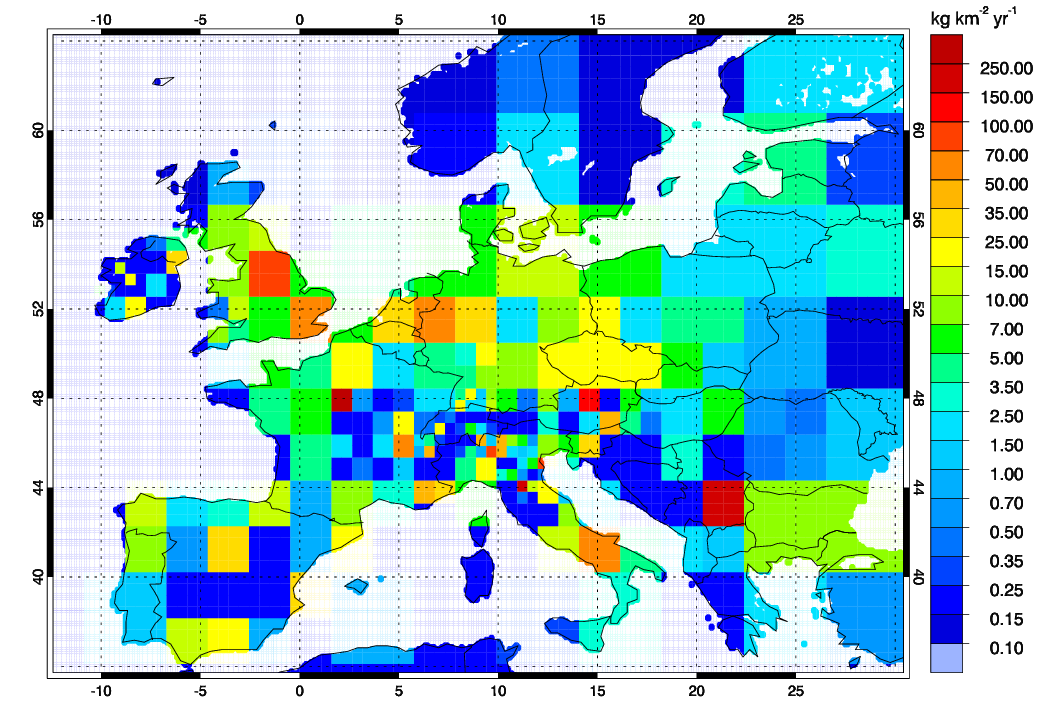 Comparison of National Total Emissions
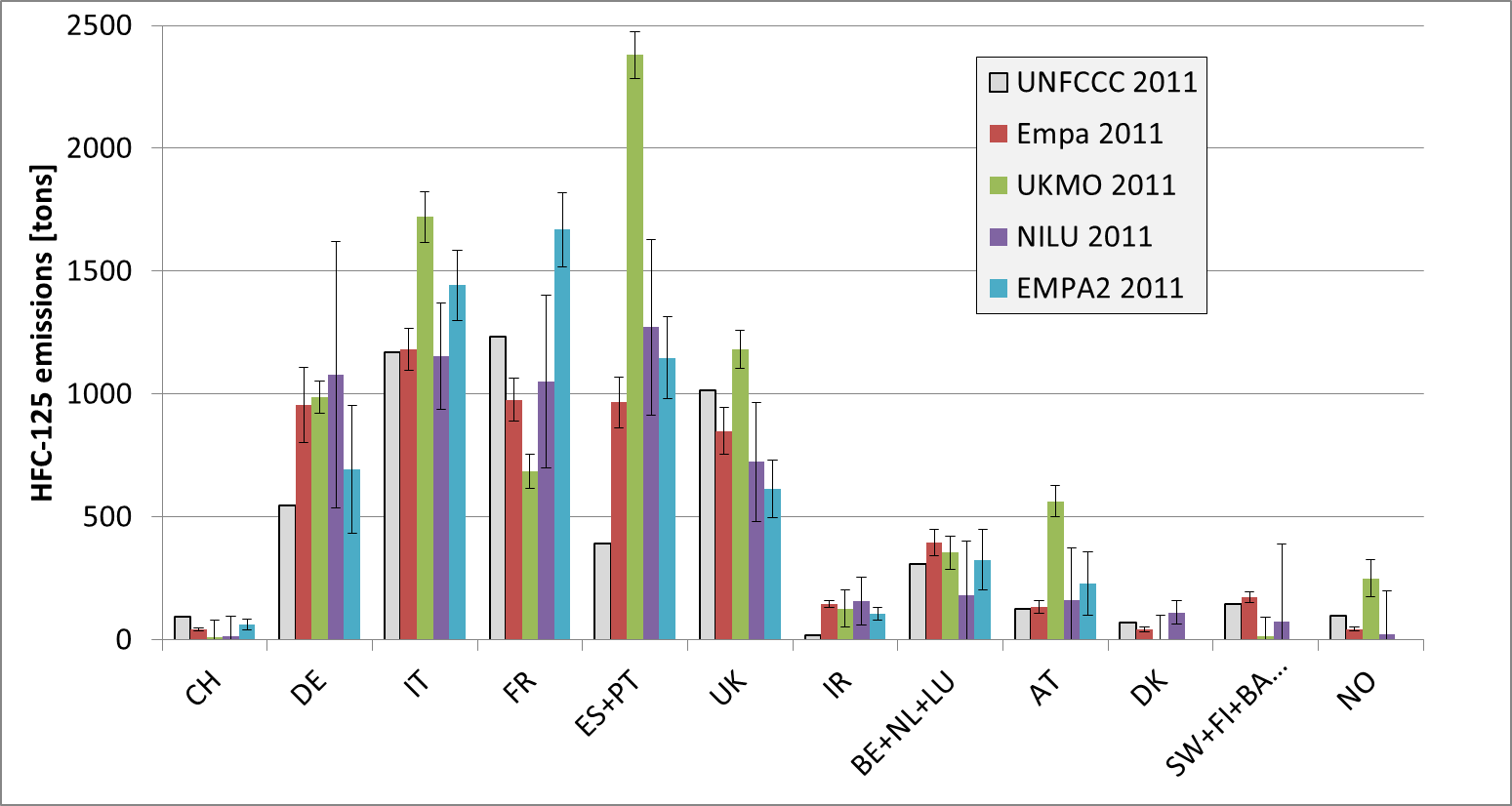 HFC-125
Reasonable agreement with UNFCCC reported values for Italy, UK, Benelux
Higher than reported emissions for Germany, Spain+Portugal, Ireland
Large scatter for France, poor model results for Switzerland
Uncertainty estimates too optimistic for Empa1 and UKMO
[Speaker Notes: Italy: 2008: 891 tons]
Comparison of National Total Emissions
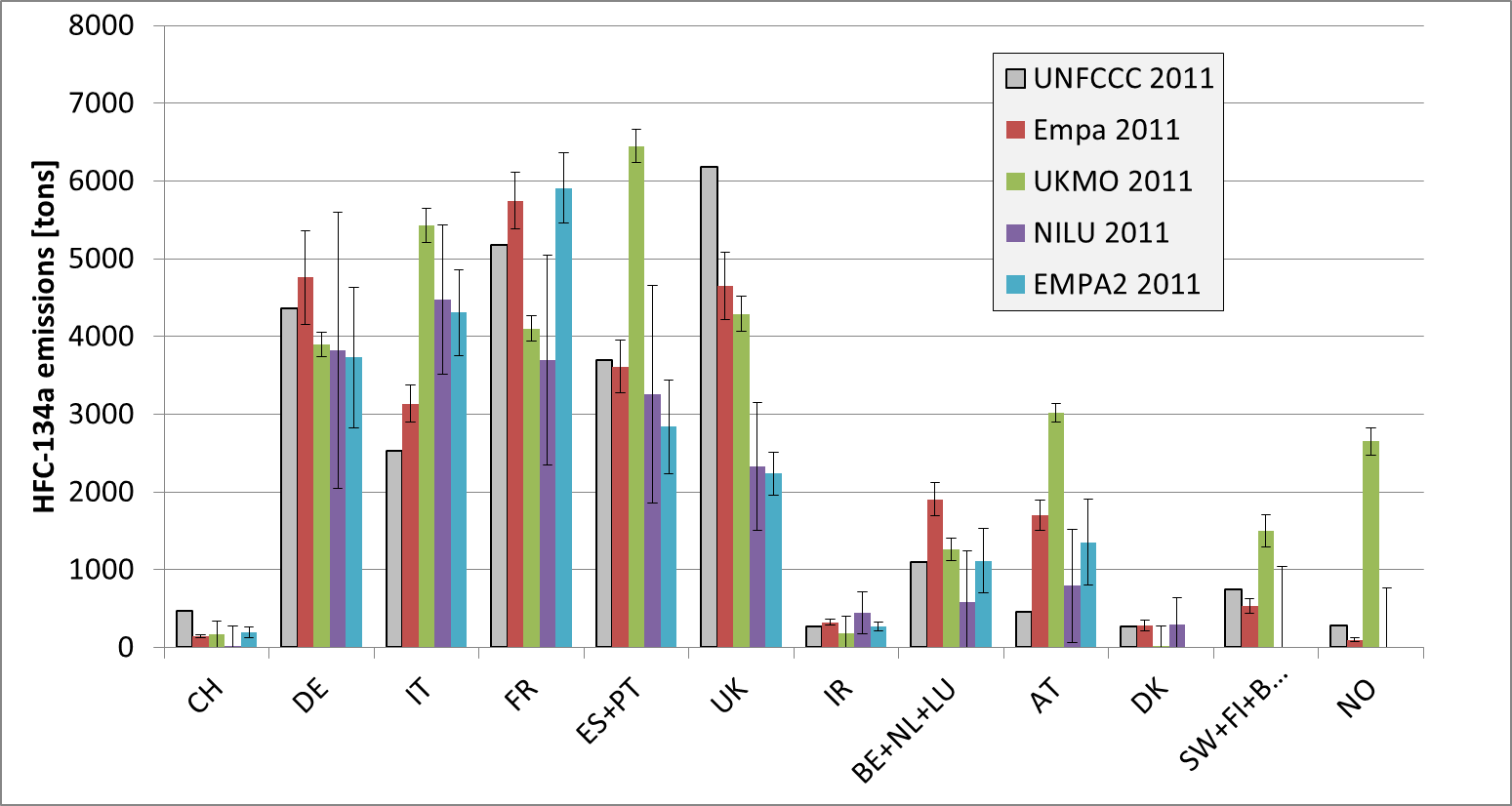 HFC-134a
Reasonable agreement with UNFCCC reported values for Germany, France, Spain + Portugal, Ireland, Benelux
Higher than reported values for Italy, lower than reported for UK
Larger differences between models than for HFC-125
Conclusions From 1st Experiment
HCFC-141b inversion not feasible (not enough pollution peaks)
Despite large differences in grid resolution similar ability to reproduce observations (better at MHD than at JFJ, better at JFJ than CMN)
Model results in same range as bottom-up estimates
UNFCCC likely underestimates HFC-125 emissions from Ireland and Iberian countries
UNFCCC likely underestimates HFC-134a emissions from Italy and overestimates those from UK
Model results often deviate from each other more than uncertainty estimates would allow (Empa and UKMO uncertainties too small)
Results sensitive to design of covariance matrices & prior uncertainties
Second round needed: enhanced setup for better comparability(e.g. land-sea mask, resolution, uncertainties)
Modeling Protocol for 2nd Set of Experiments
distributed in Sept 2014
Group	Model	Meteorology	Method	References
Empa1	FLEXPART	ECMWF analyses	Extended	Brunner et al., 2012, 2013		0.2° x 0.2°, 3-hrly 	Kalman Filter	
Empa2	FLEXPART	ECMWF analyses	Bayesian	Stohl et al., 2009, 2010		0.2° x 0.2°, 3-hrly 	inversion	Vollmer et al., 2009
NILU	FLEXPART 	ECMWF analyses	Bayesian	Thompson et al., 2011, 2014		0.2° x 0.2°, 3-hrly	inversion	
UKMO	NAME	UKMO analyses	Simulated	Manning et al., 2011		25 x 25 km2, 3-hrly 	annealing	Rigby et al., 2011
Additional reporting of:

Time series of a-priori and a-posteriori baseline mole factions

A-posteriori emissions and uncertainties on regular grid
4 Inversion experimentsMeasurements from AGAGE sites Mace Head, Jungfraujoch and Mt. Cimone
Updated observation uncertaintyUpdated a-priori uncertainties (Empa)
ID	Trace gas	A priori inventory	Time period
H11v2	HFC-125	EDGARv4.2_FT2010	2011
H12v2	HFC-134a	EDGARv4.2_FT2010	2011
H13v2	SF6	EDGARv4.2_FT2010	2011
H14v2	HFC-125	no/const a priori (100 % unc) 	2011
EDGAR 4.2_FT2010
Contains only point sources in Western Europe?
Fall back to 4.2 2008
Comparison of National Total Emissions (2nd Set)
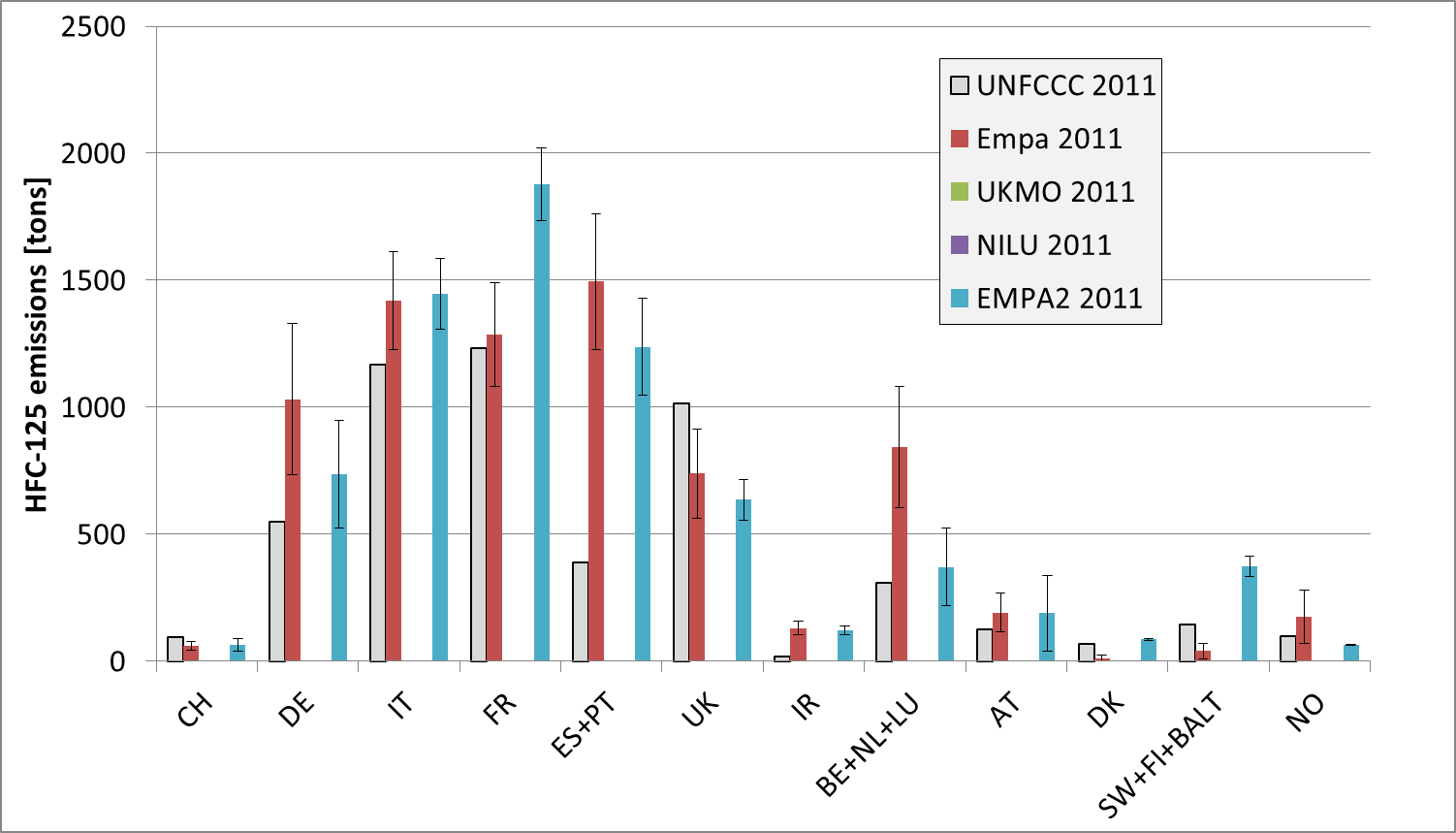 HFC-125
Reasonable agreement with UNFCCC reported values for Italy, UK, Benelux
Higher than reported emissions for Germany, Spain+Portugal, Ireland
Different emissions distribution France vs. Benelux
Comparison of National Total Emissions (2nd Set)
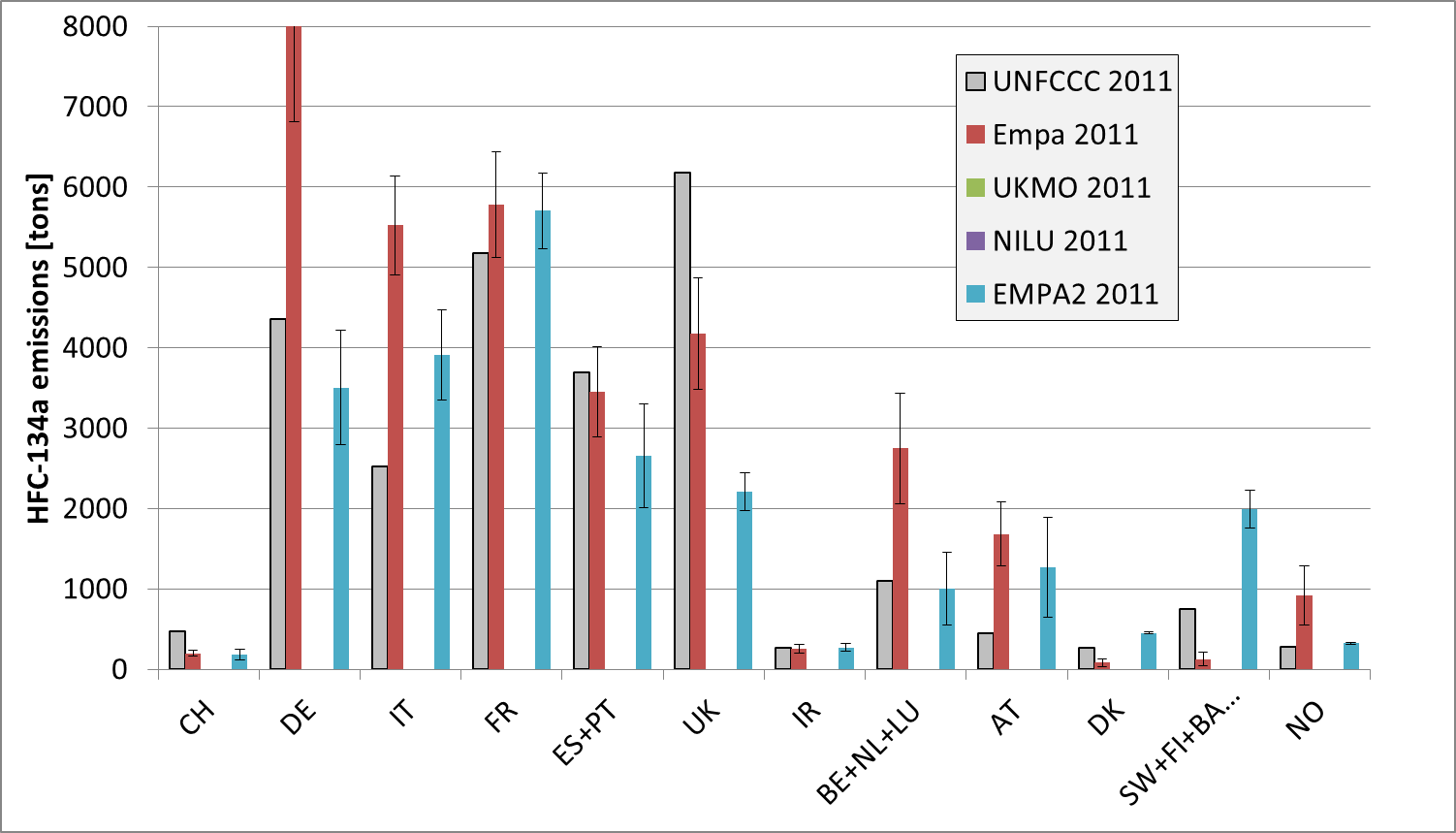 HFC-134a
Reasonable agreement with UNFCCC reported values for France, Spain + Portugal, Ireland, Benelux
Higher than reported values for Italy, lower than reported for UK
Large values for De and Benelux in Empa probably  artefacts
H11 vs. H14: Performance Analysis
H11
H14
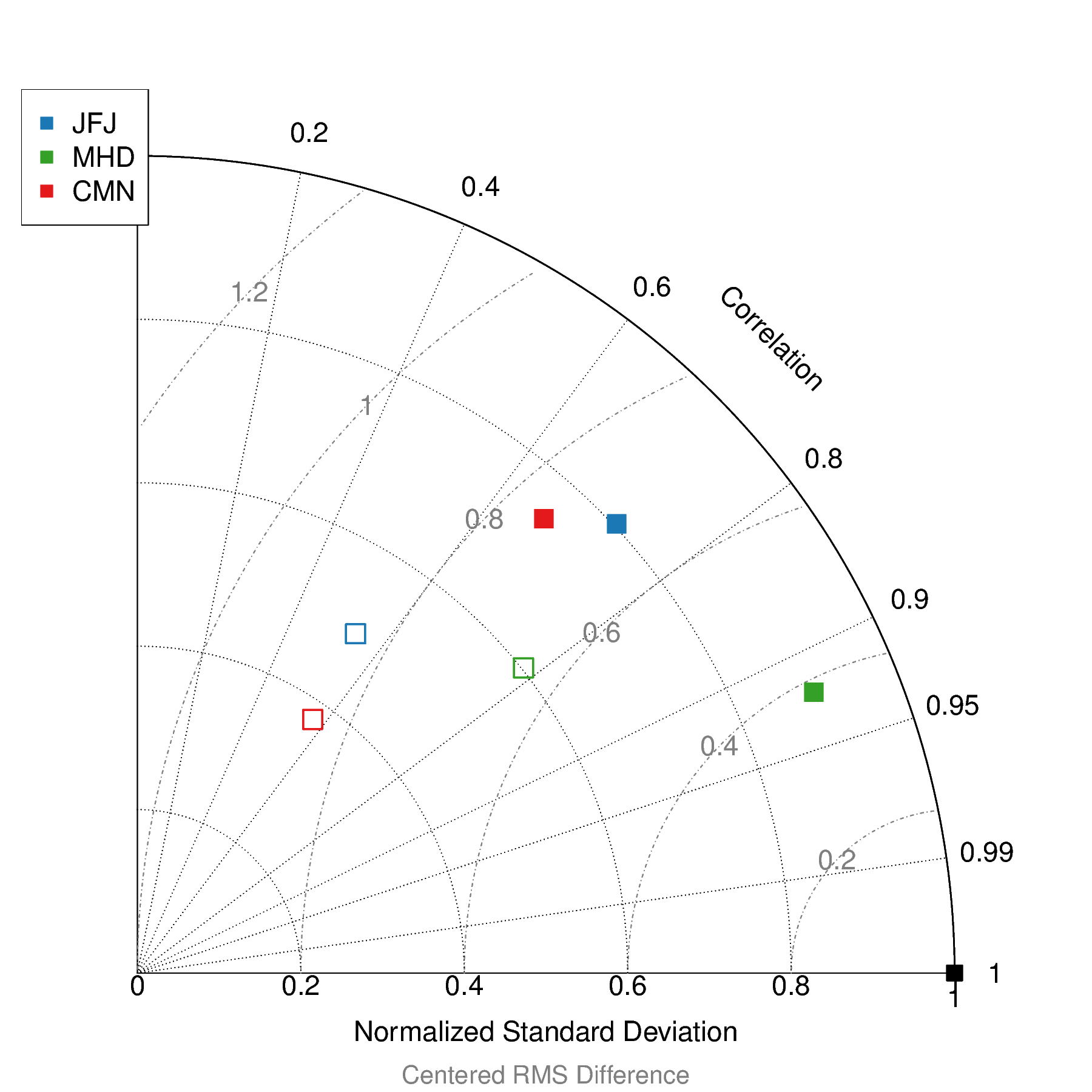 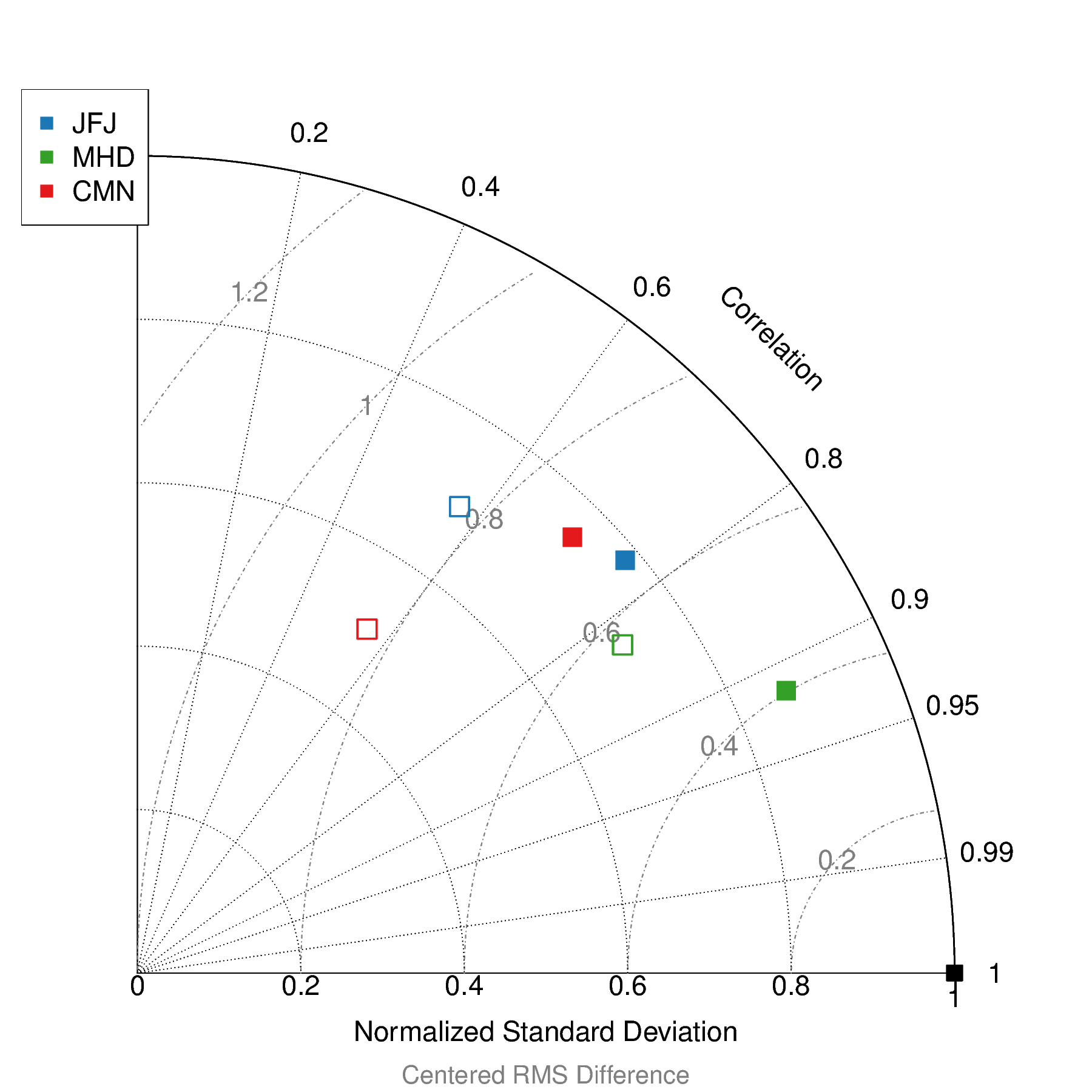 H11 vs. H14: Prior Emissions
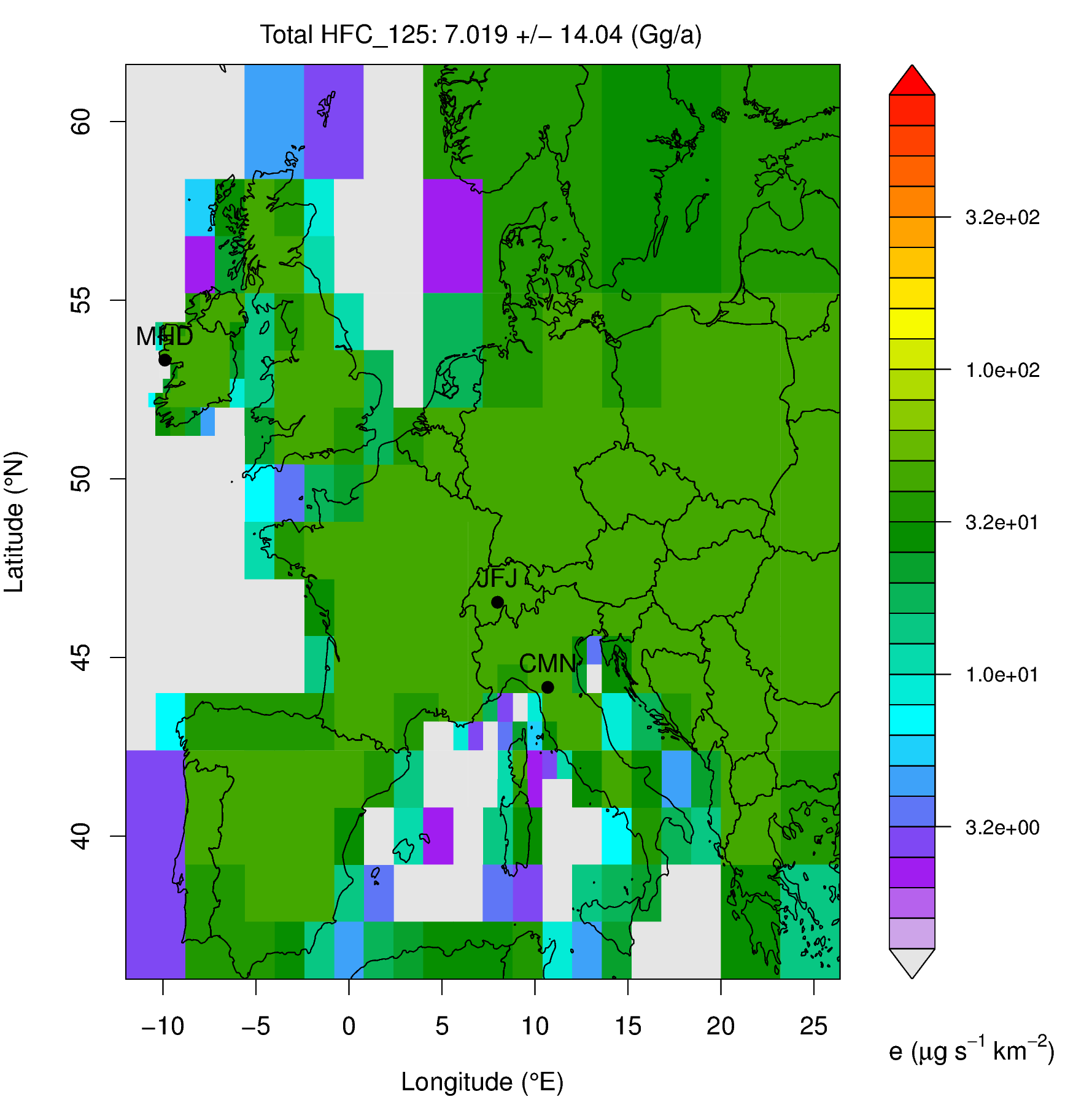 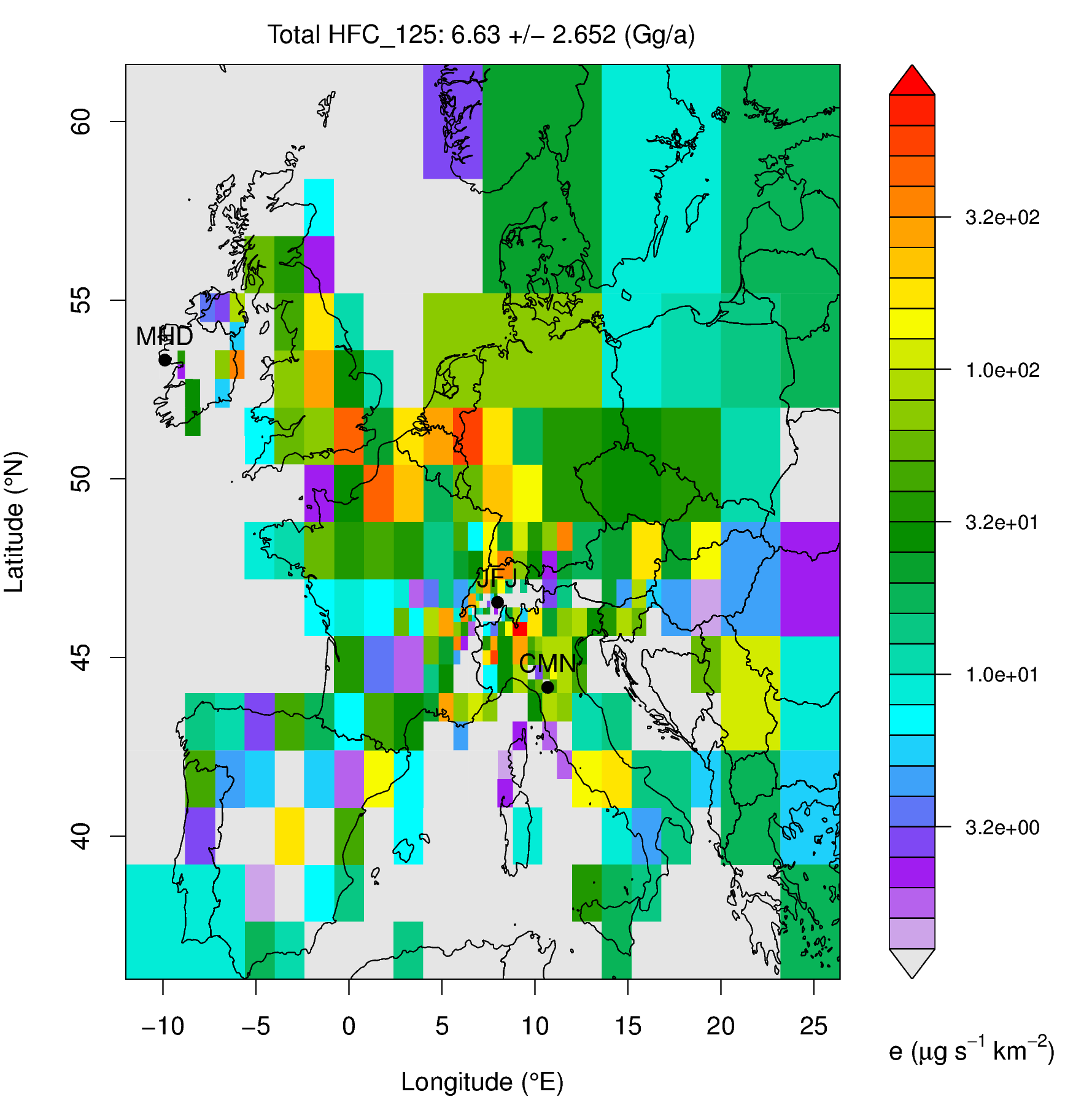 H11 vs H14: Posterior Emissions
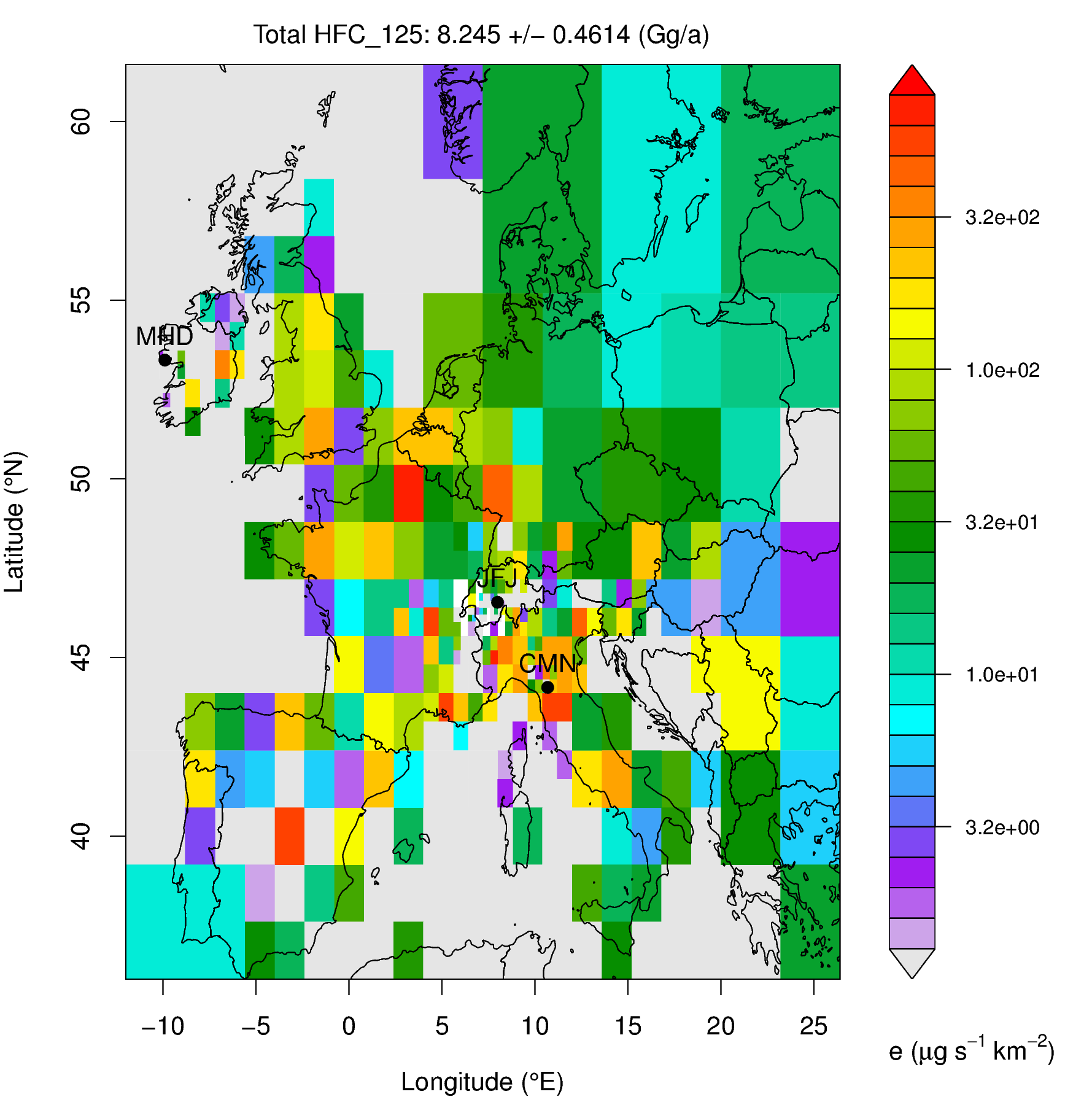 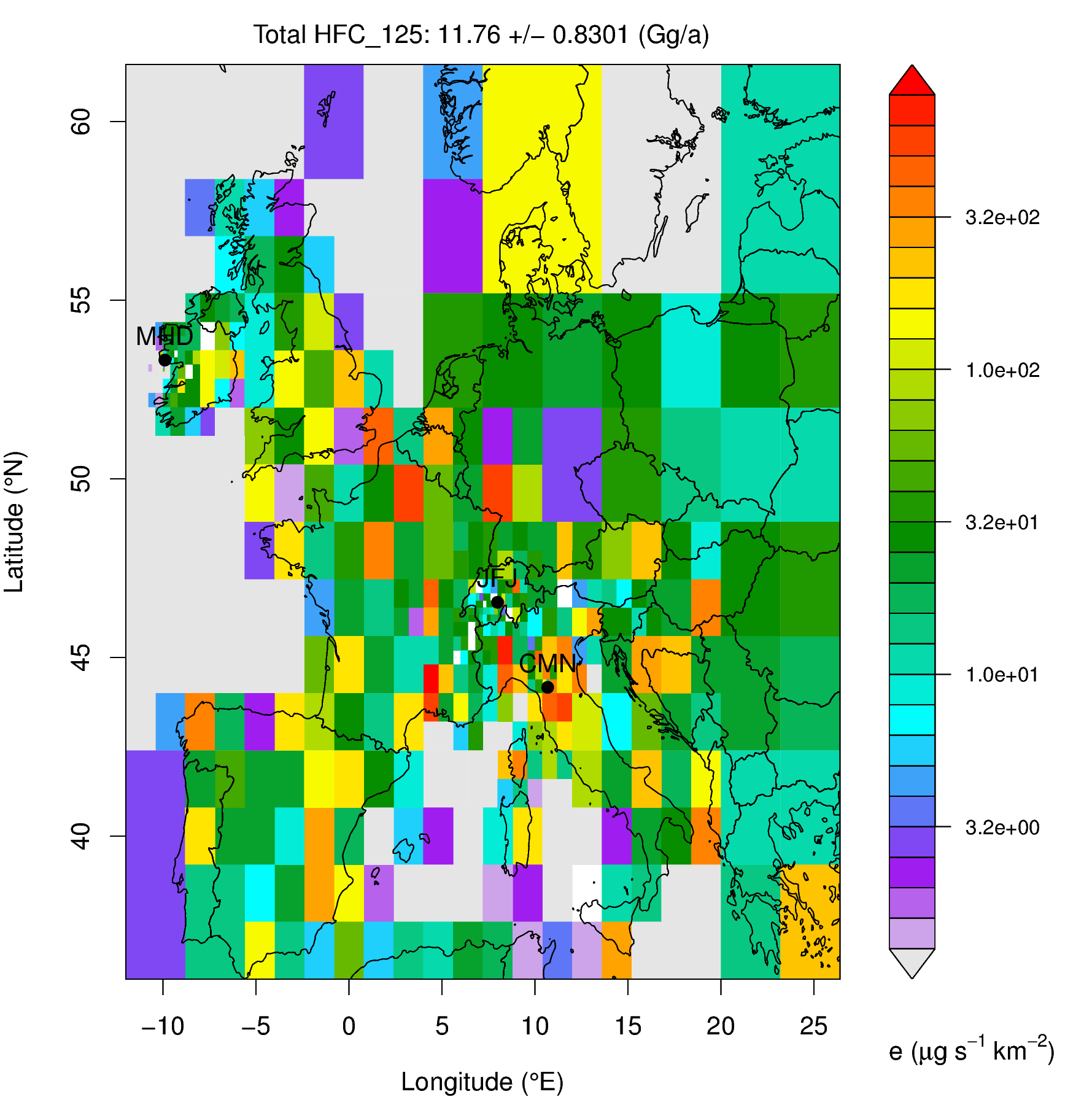 H11 vs. H14: National Totals
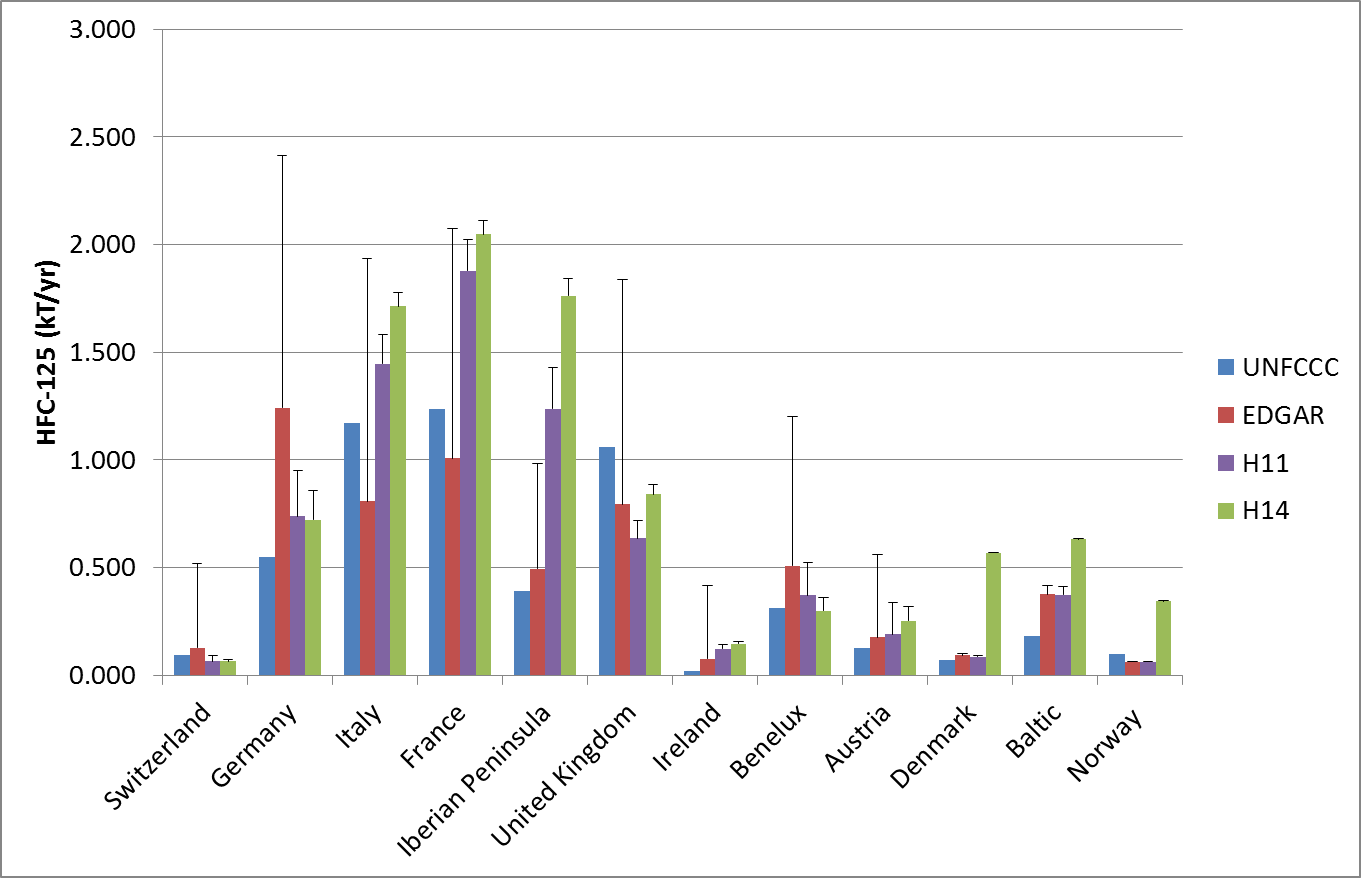 SF6: Surface Sensitivities
HFC-125: MHD, JFJ, CMN
SF6: MHD, JFJ
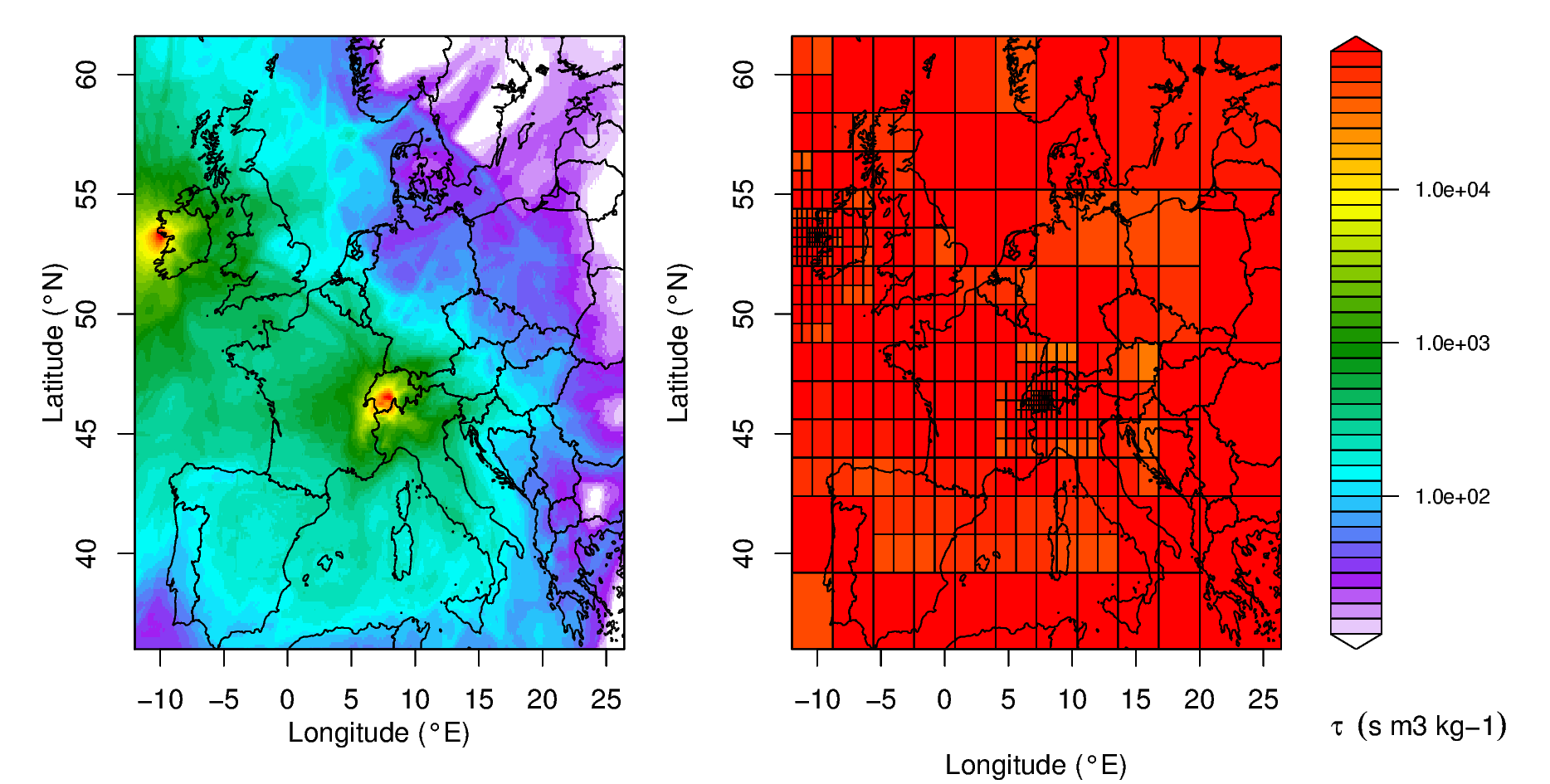 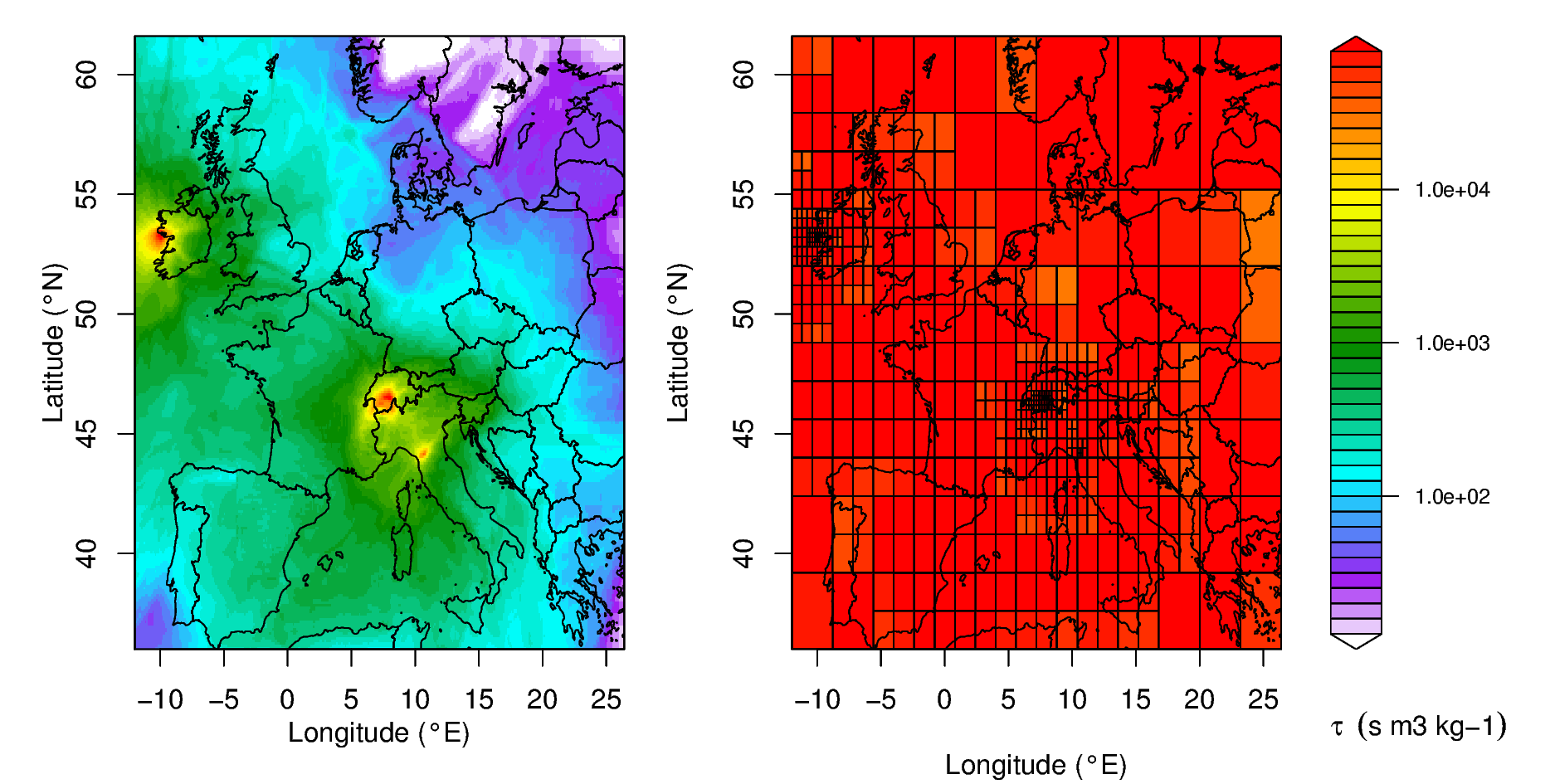 SF6: Prior Time Series
Mace Head
Jungfraujoch
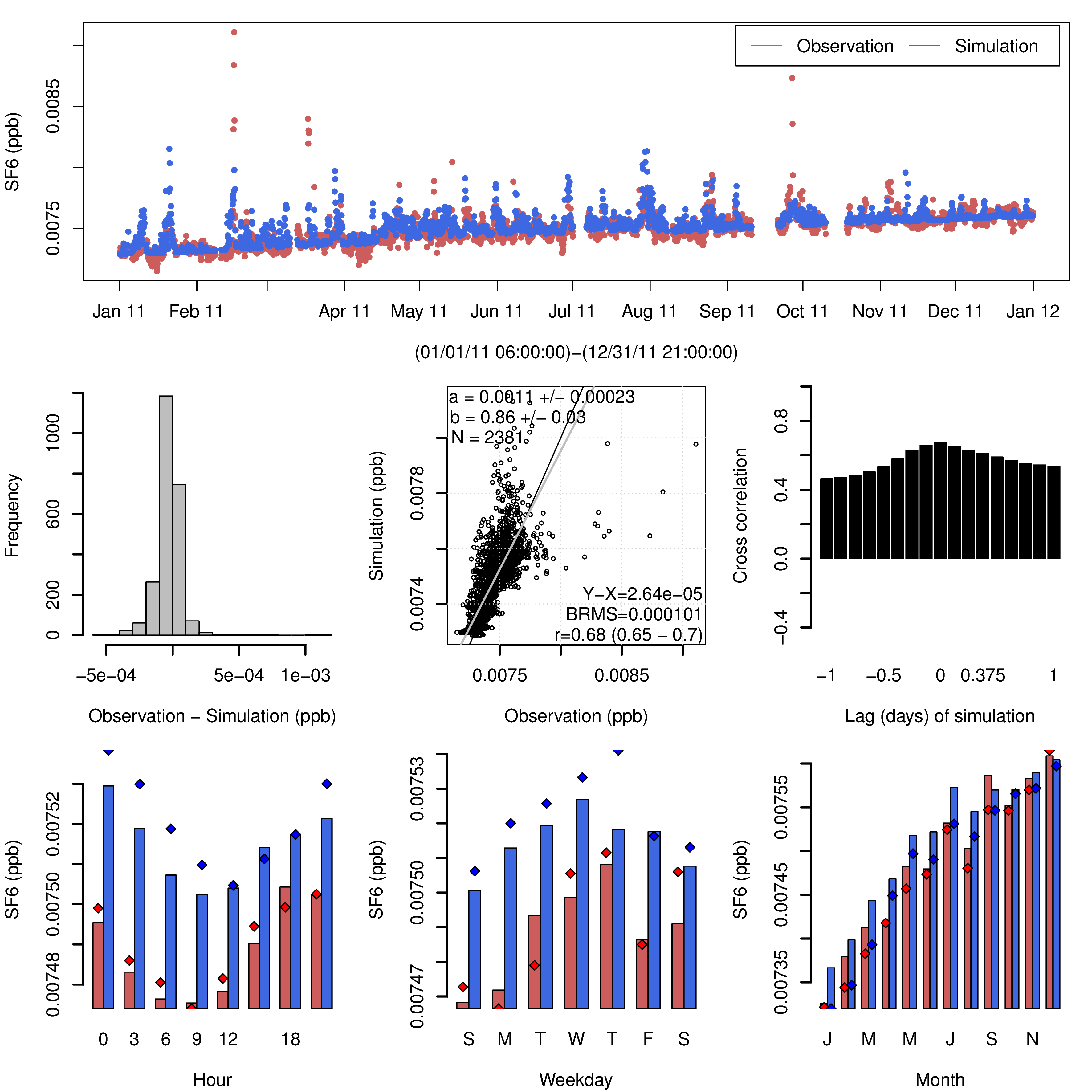 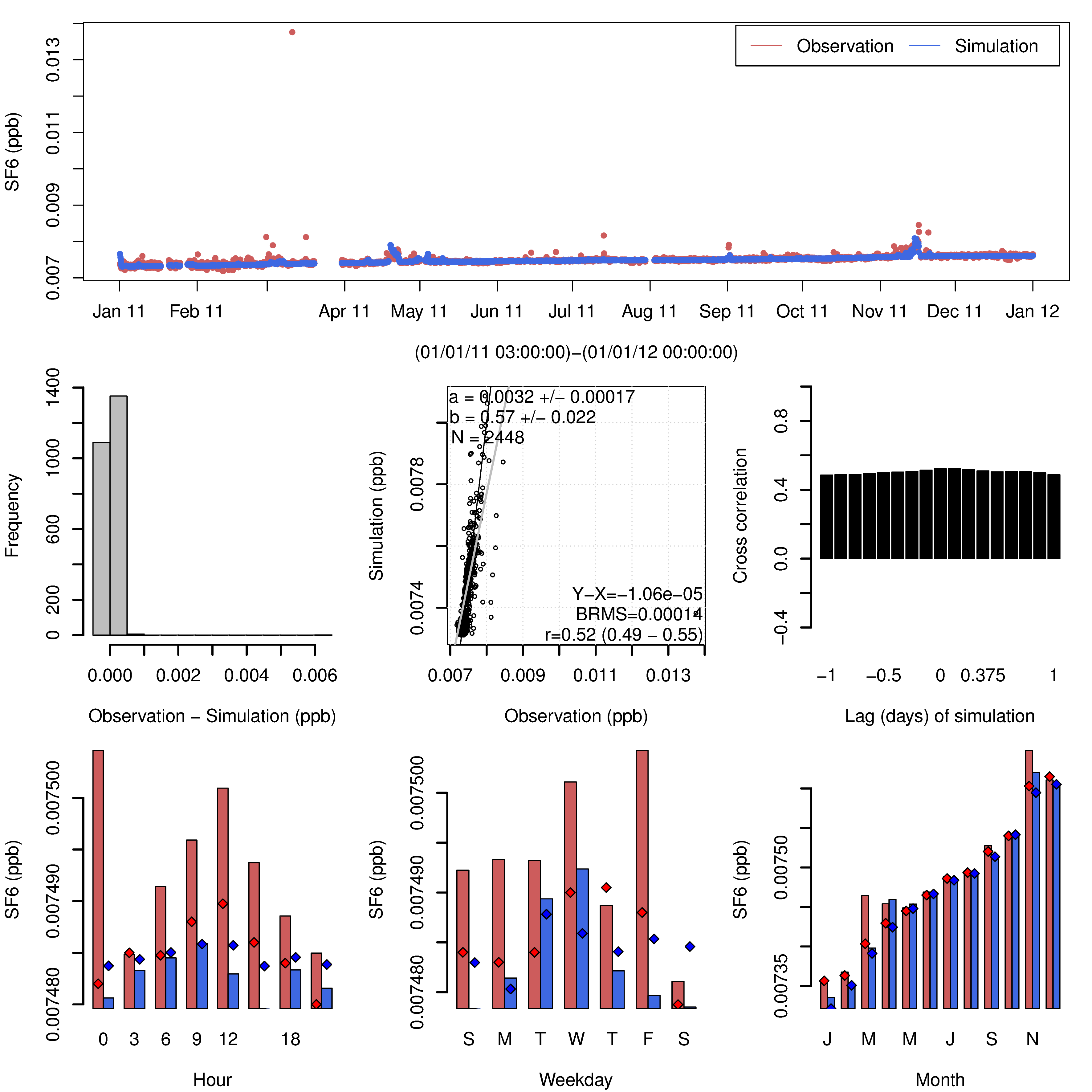 SF6: Posterior Time Series
Mace Head
Jungfraujoch
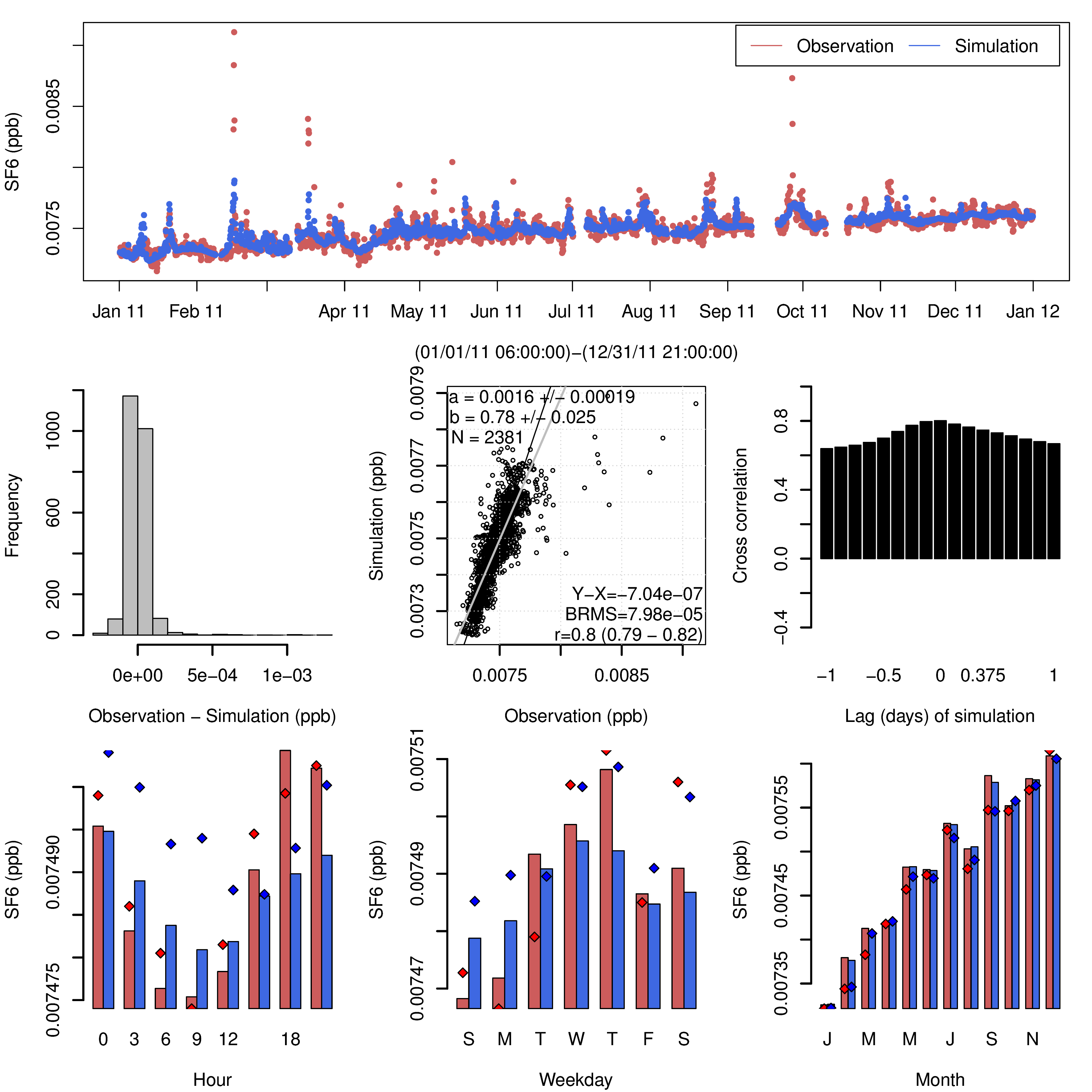 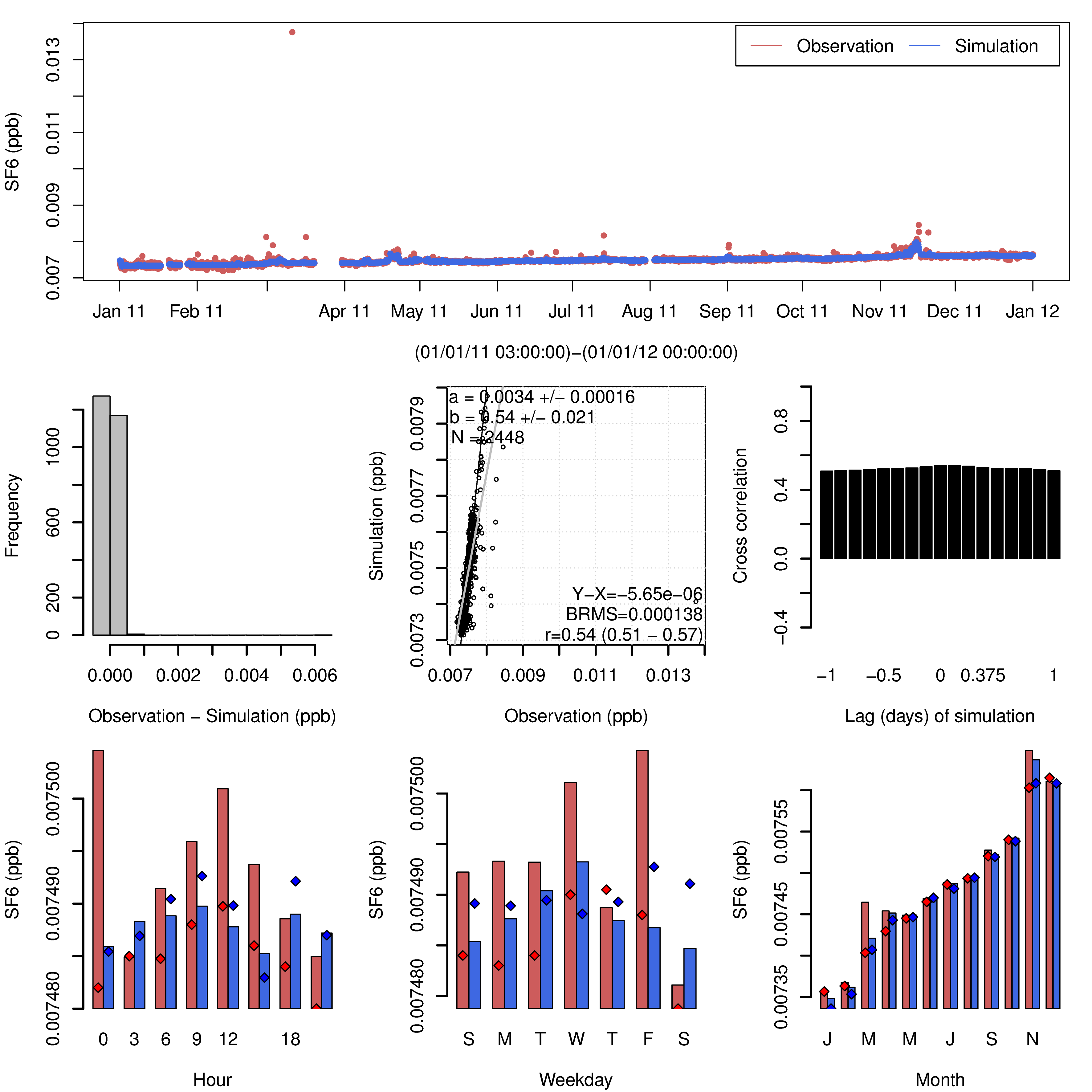 SF6 Emission Adjustment
Prior emissions
Posterior emissions changes
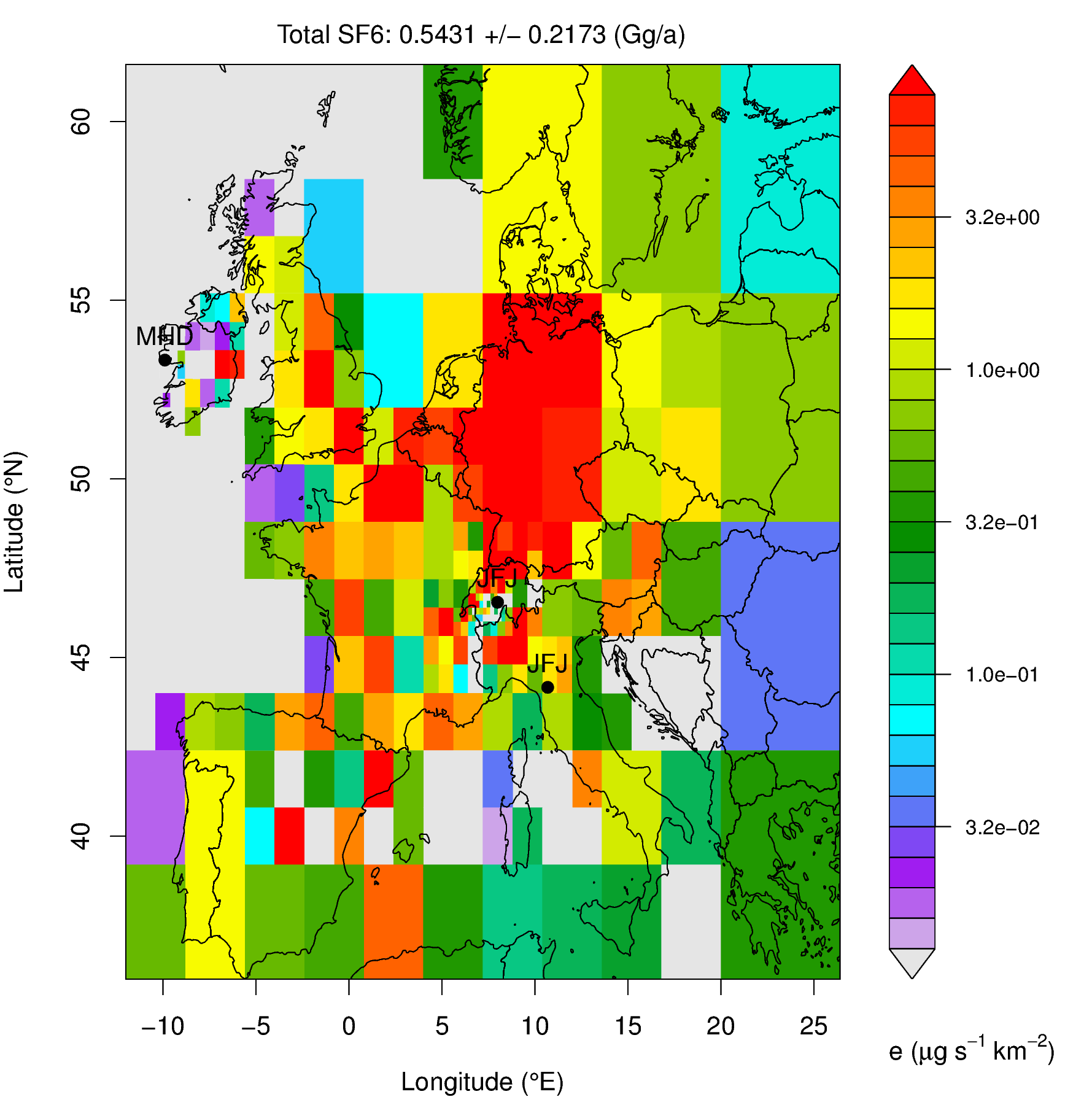 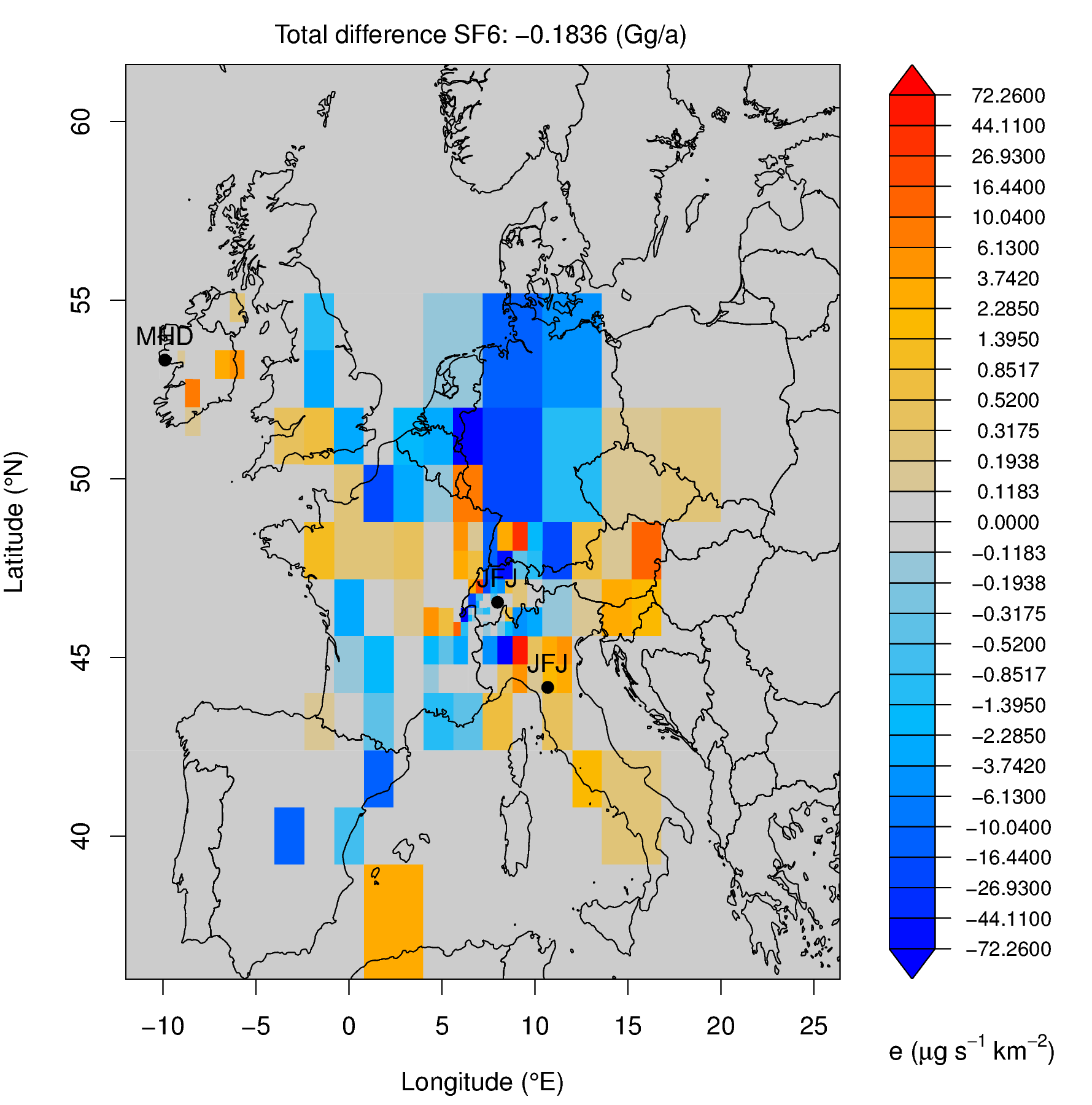 SF6: National Totals
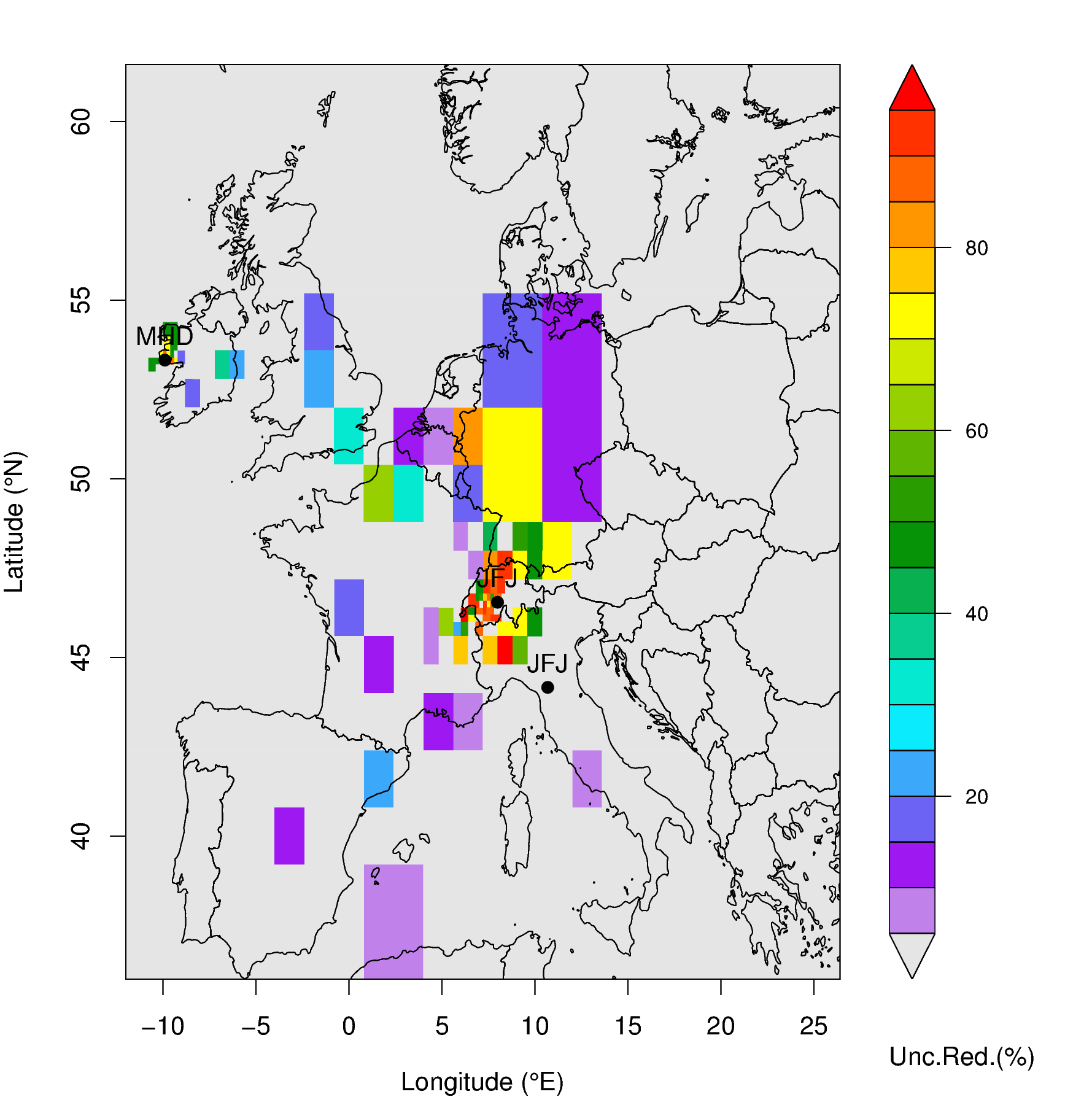 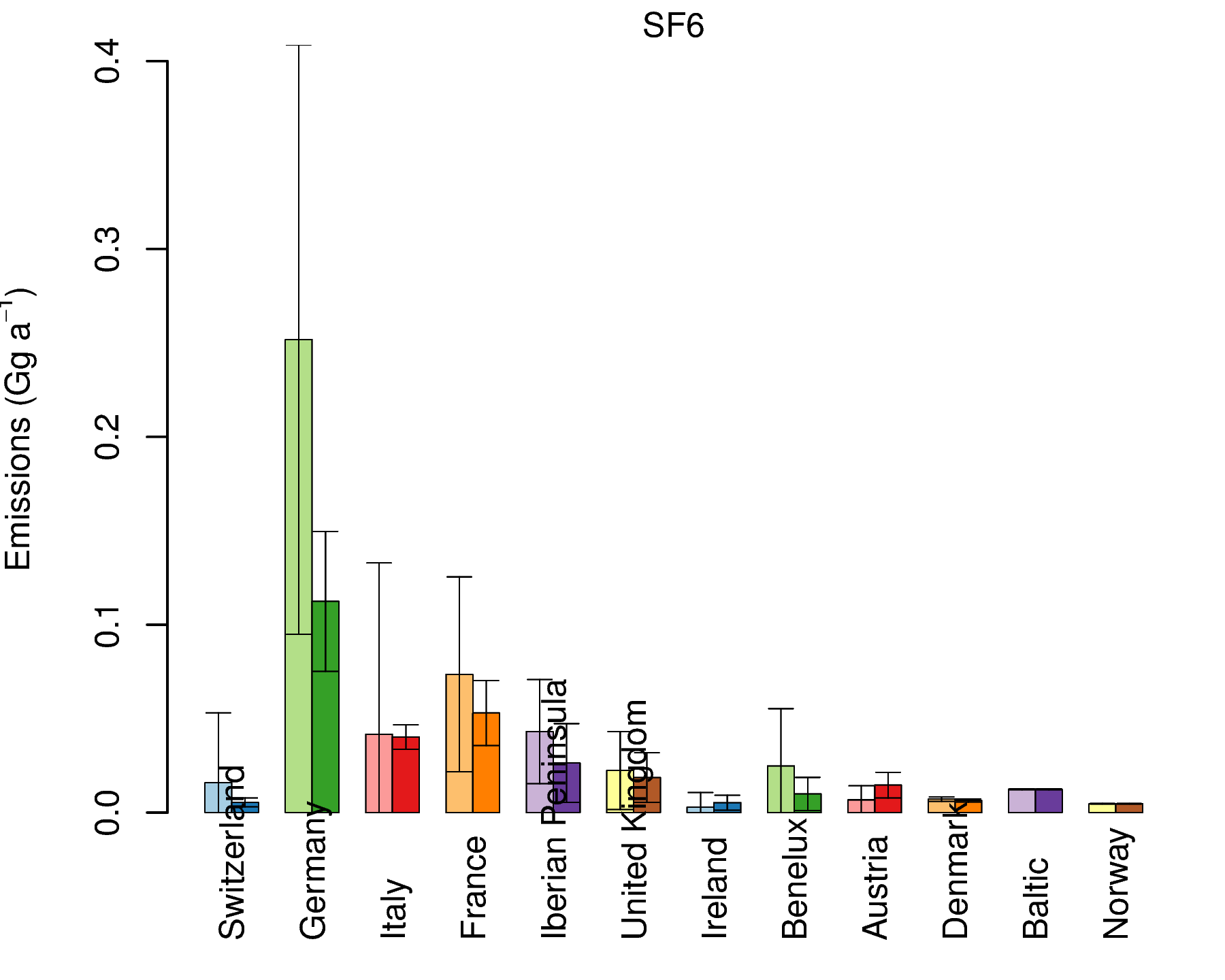 Uncertainty Reduction
Preliminary Conclusions From 2nd Experiment
HFC-125 and HFC-134a (H11, H12): minor changes from 1st experiments
H11 vs. H14
Similar results with constant a-priori instead of EDGAR a-priori (Empa2)
Larger increases in FR, ES, IT for H14 (Empa2)
SF6 (Empa2)
Limited sensitivity to Spain, Portugal and Southern Italy
Emission reduction in CH, DE
Emission reduction in ES, FR, but large uncertainty remaining
Emissions confirmed in IT
Outlook
Final agreement on settings for 2nd experiment
Update on EDGAR 4.2_FT2010?
Deduction of national emissions and their uncertainties
Regular grid uncertainties

Results of 2nd experiment submitted to Empa by 1 Jan 2015 (ALL, D15.11, M42)
Draft of inter-comparison report prepared for reviewing within Task by 1 Apr 2015 (Empa, D15.14, M45)